Формирование исследовательской компетенции учащихся на III ступени общего среднего образования при изучении краеведческих объектов
Учитель географии высшей категории ГУО
 «Средняя школа №114 г.Минска 
имени Симона Боливара»
Заровская Оксана Евгеньевна
Виды компетенций:
Личностные компетенции – развитие духовных, нравственных и физических качеств личности.
Социальные компетенции – воспитание гражданина демократического общества, патриота, освоение социальных практик.
Общекультурные компетенции – освоение основ отечественной и мировой культуры.
Интеллектуальные компетенции – развитие интеллектуальных качеств личности, освоение основ наук.
Коммуникативные компетенции – формирование способности и готовности свободно  осуществлять коммуникацию и общение на родном и иностранных языках, овладение современными средствами коммуникации.
Исследовательские компетенции- решение творческих задач с заранее неизвестным ответом.
Что такое исследовательская компетентность?
Исследовательская компетенция
Исследовательская компетентность
-умение учащихся, решать творческие задачи с заранее неизвестным ответом и предполагающее наличие основных этапов, характерных для исследования
-готовность и способность учащегося  самостоятельно искать новые знания, методы и способы деятельности; устанавливать  истину в ходе процедуры исследования
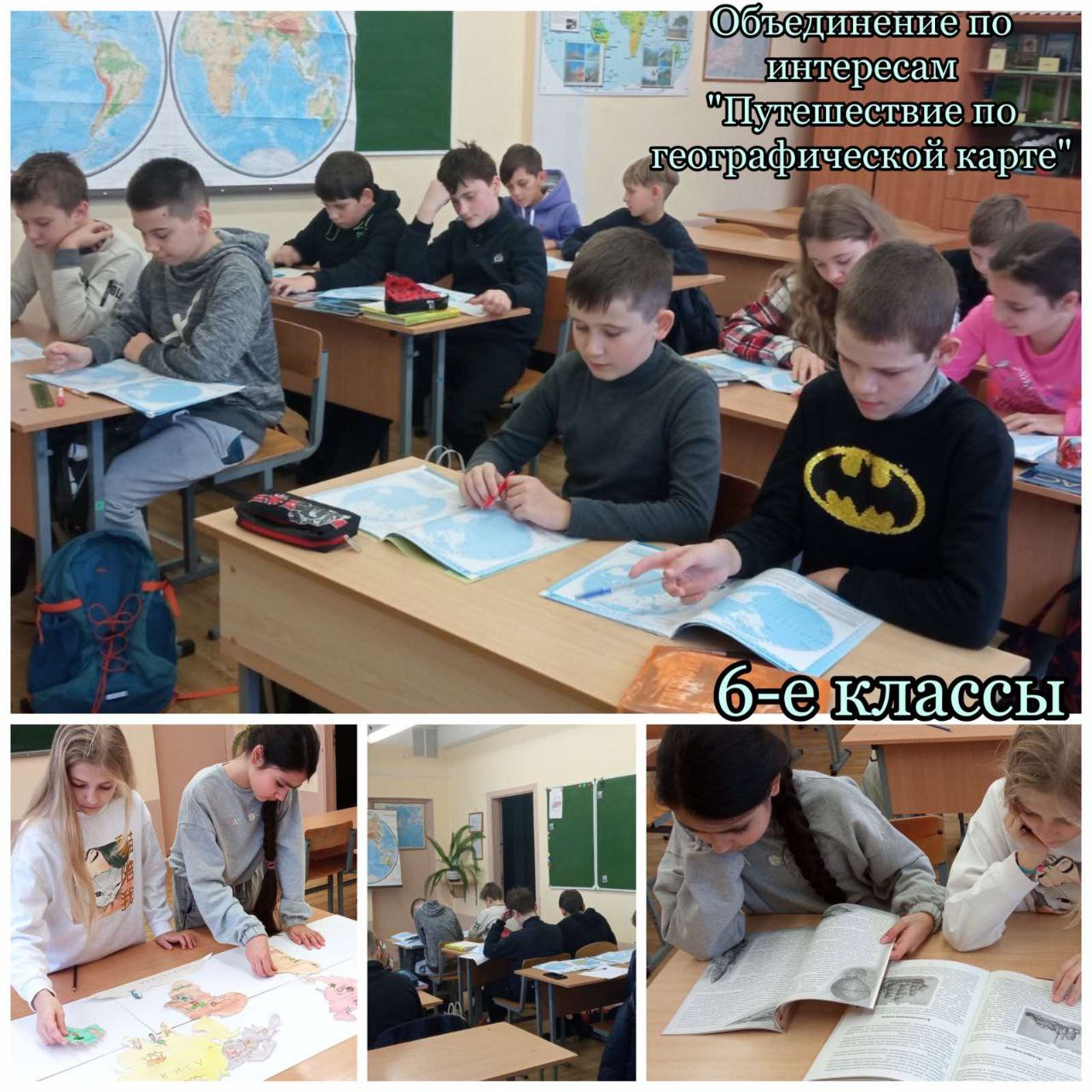 Знакомство с факультетом географии и геоинформатики Белорусского государственного университета
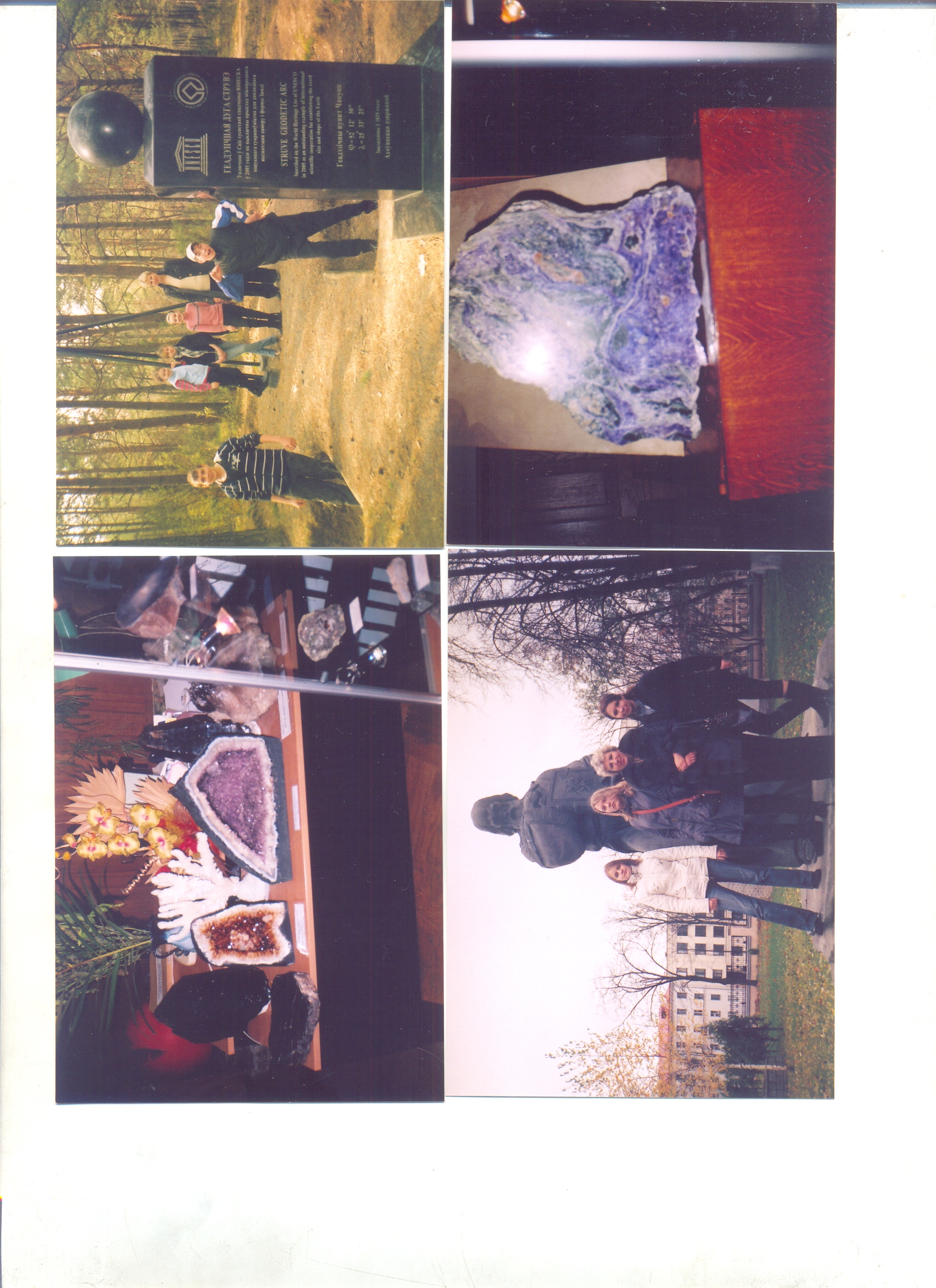 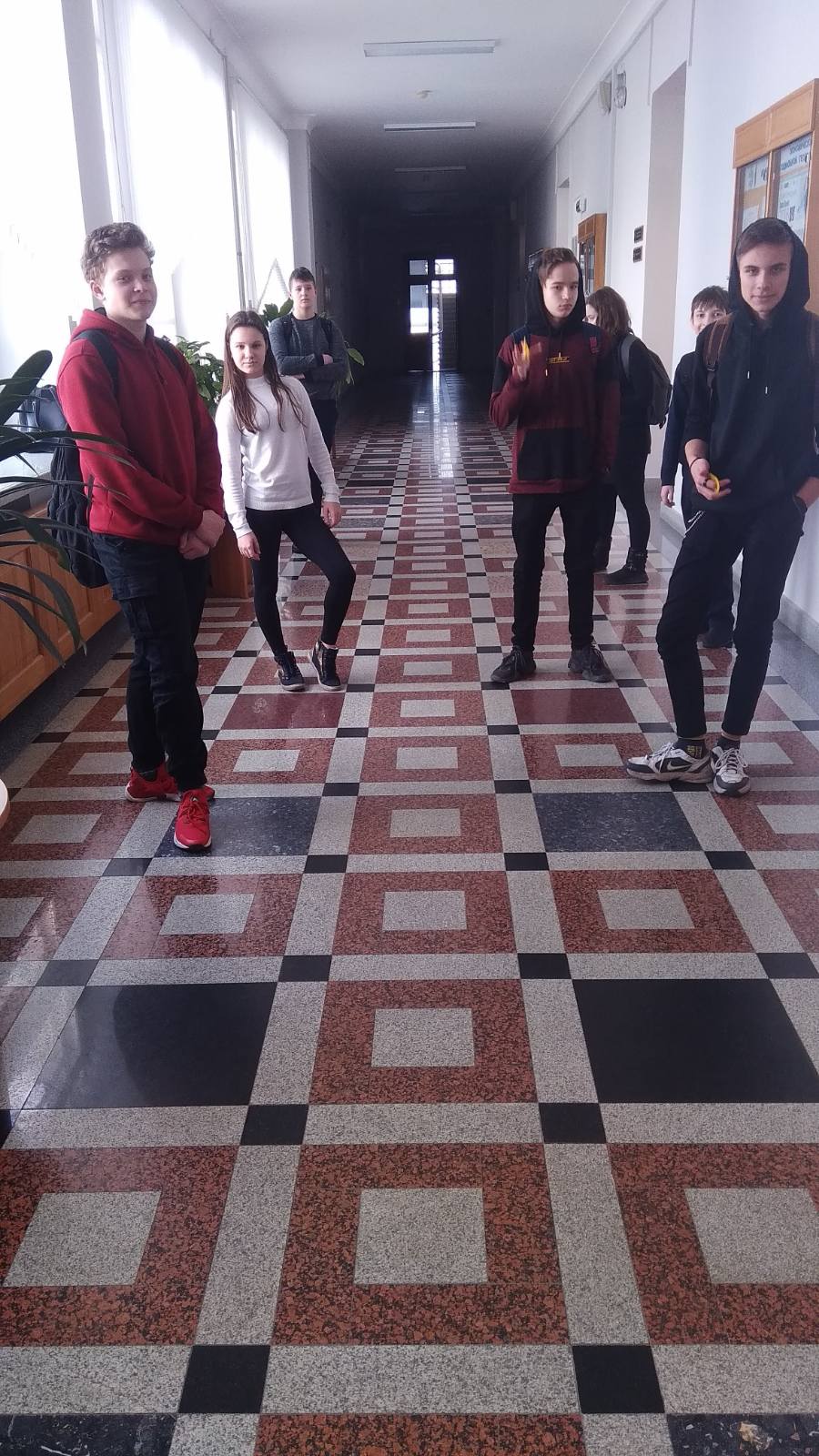 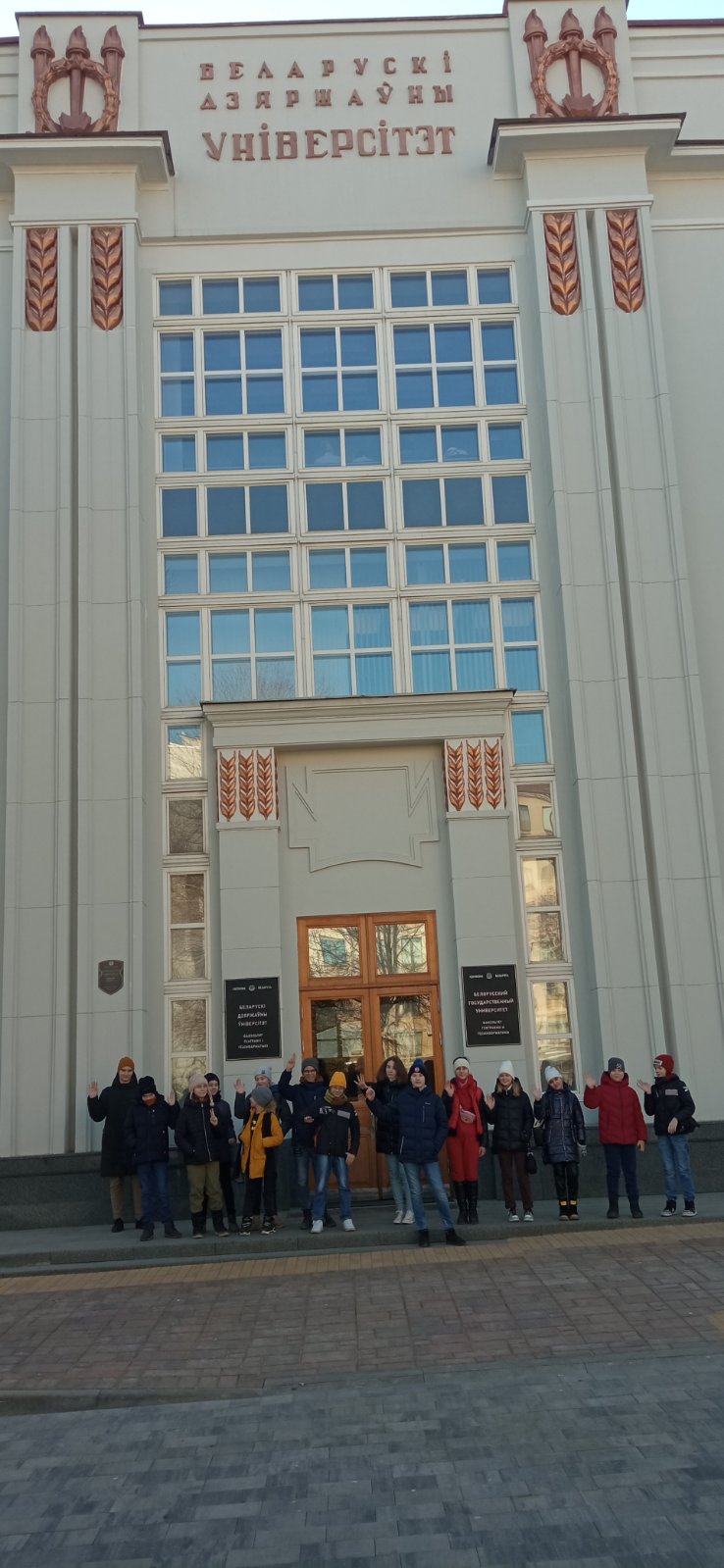 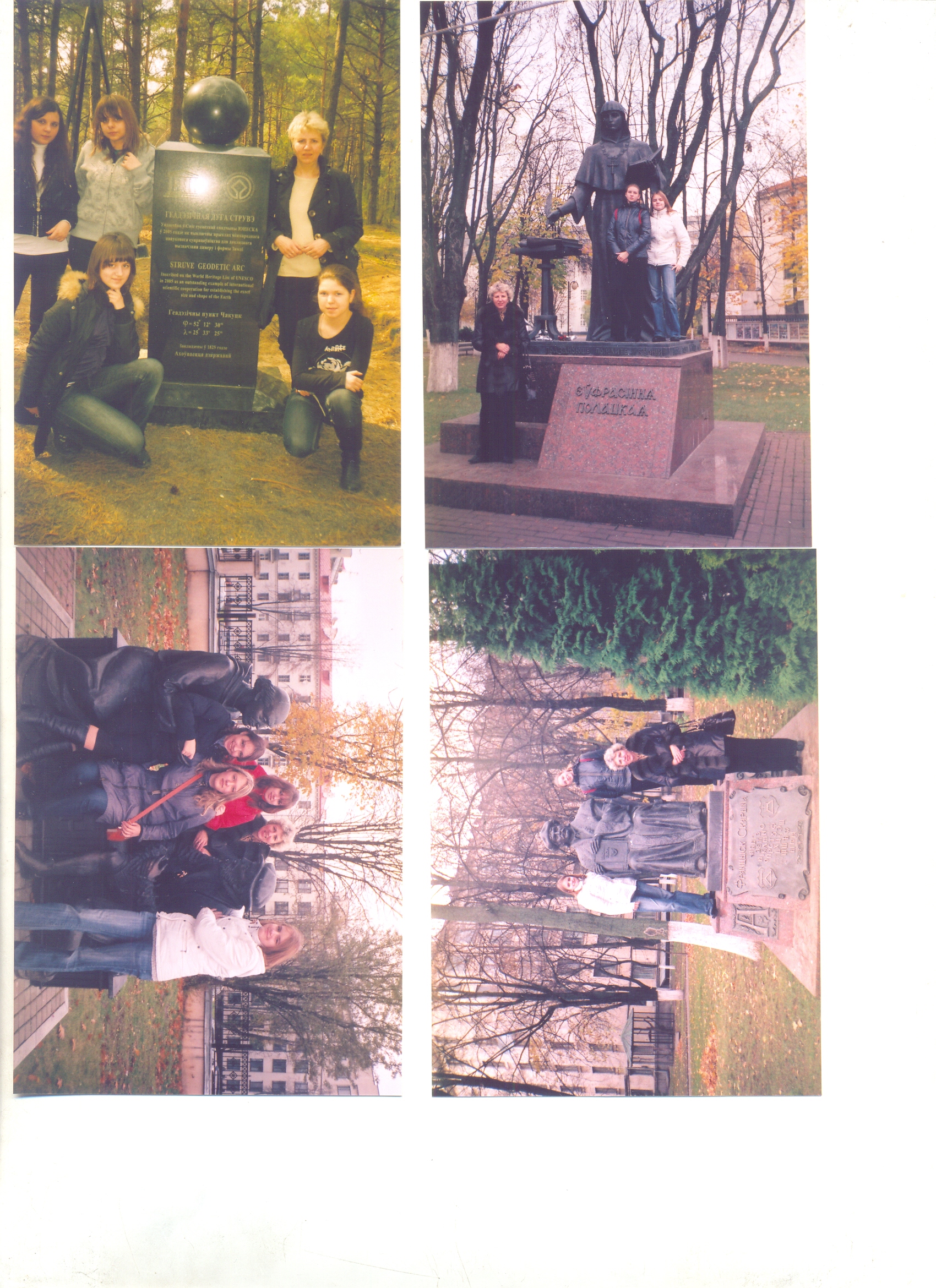 Экскурсия в оранжерею и по аудиториям факультета географии и геоинформатики
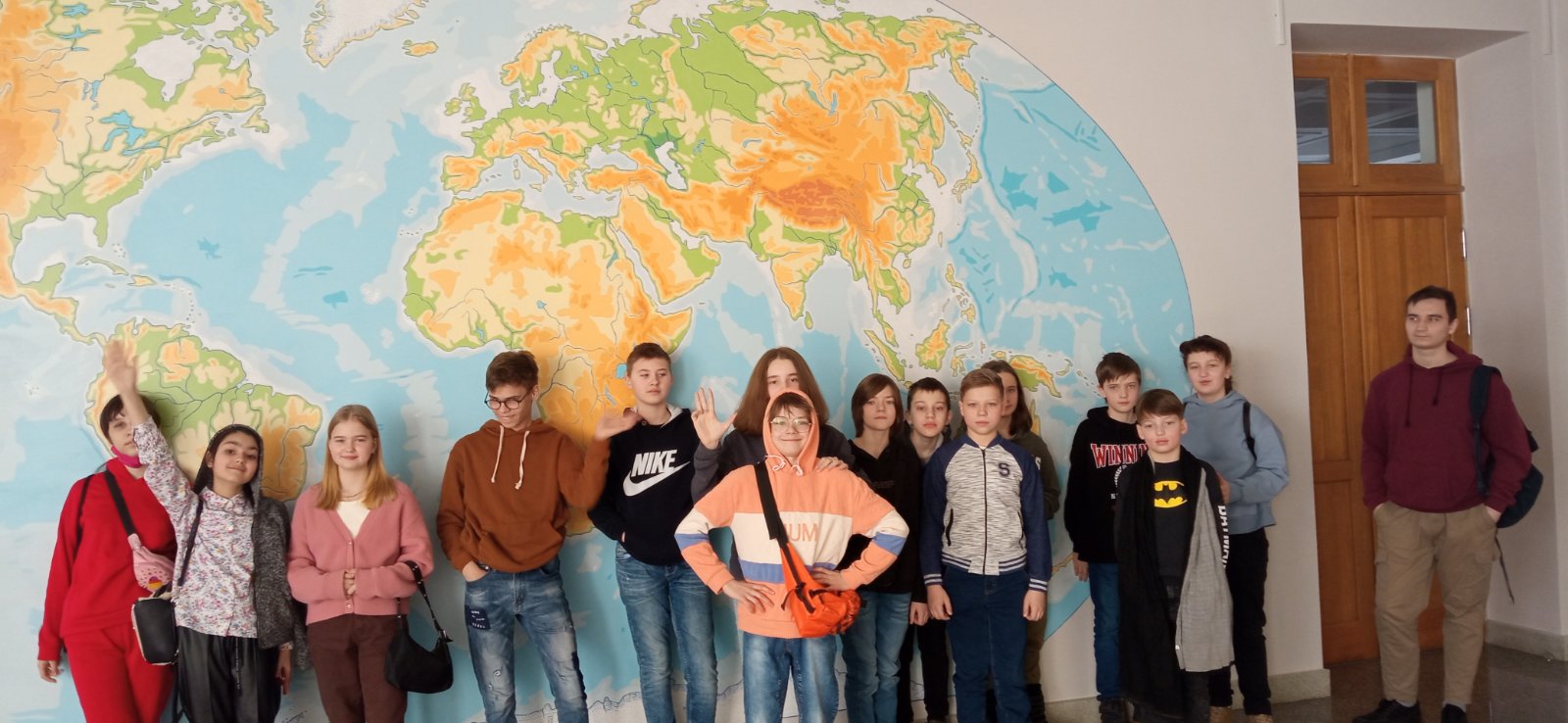 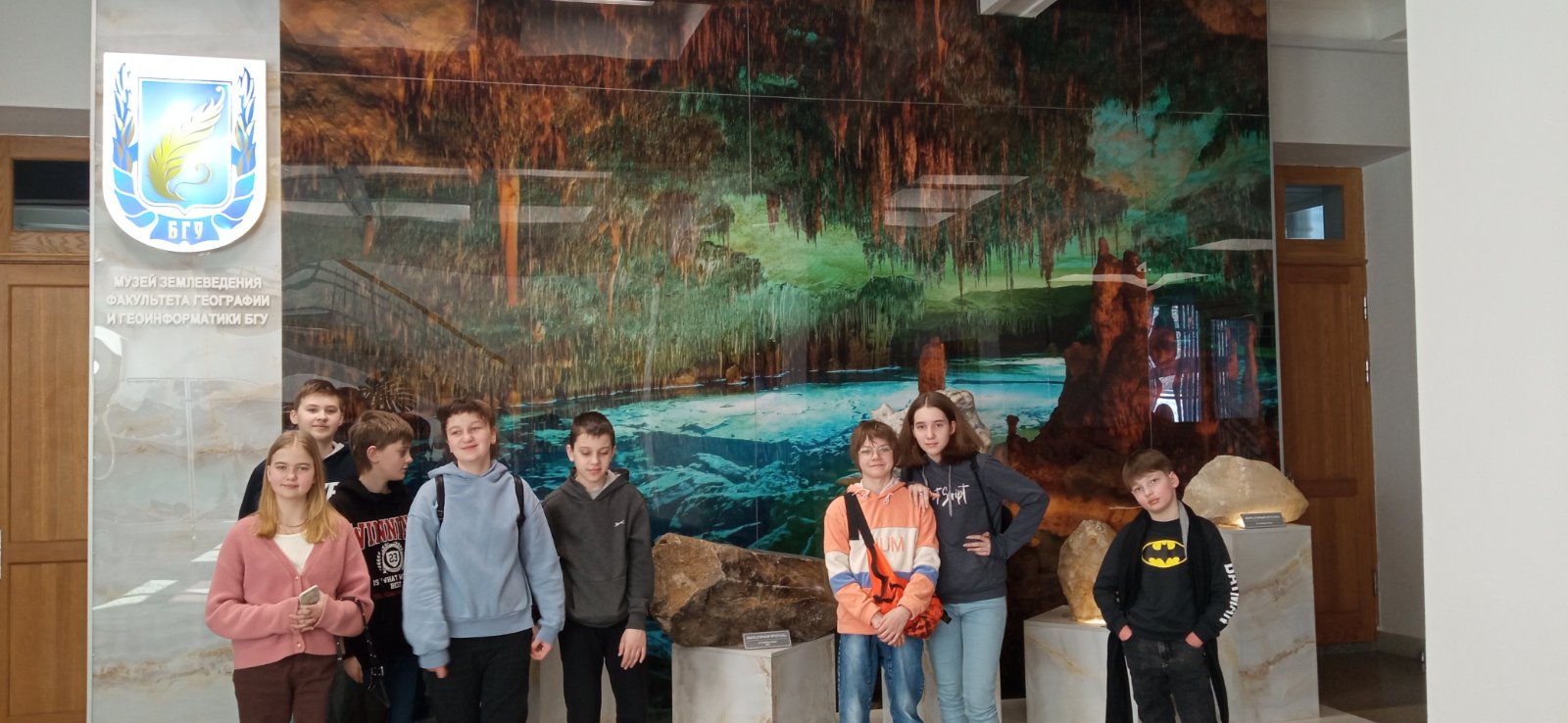 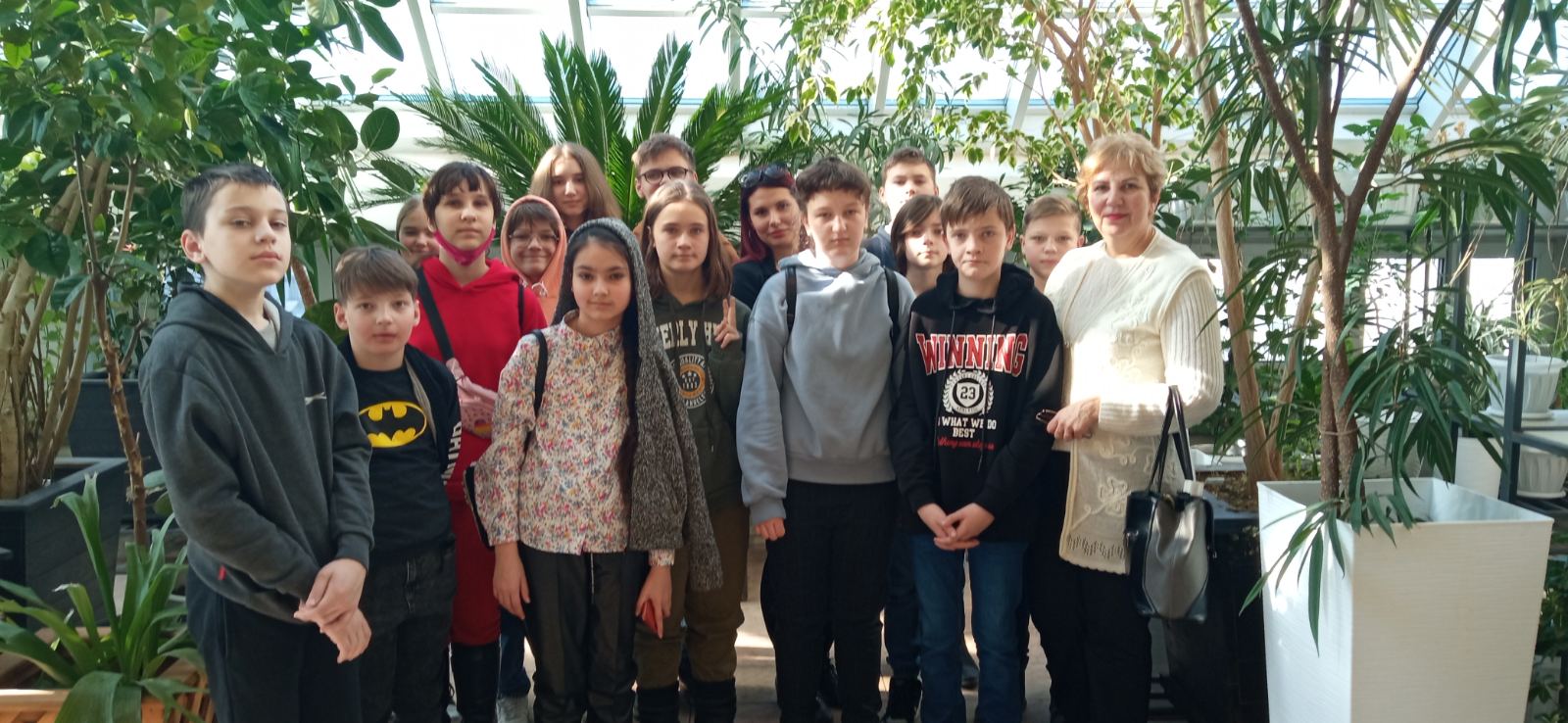 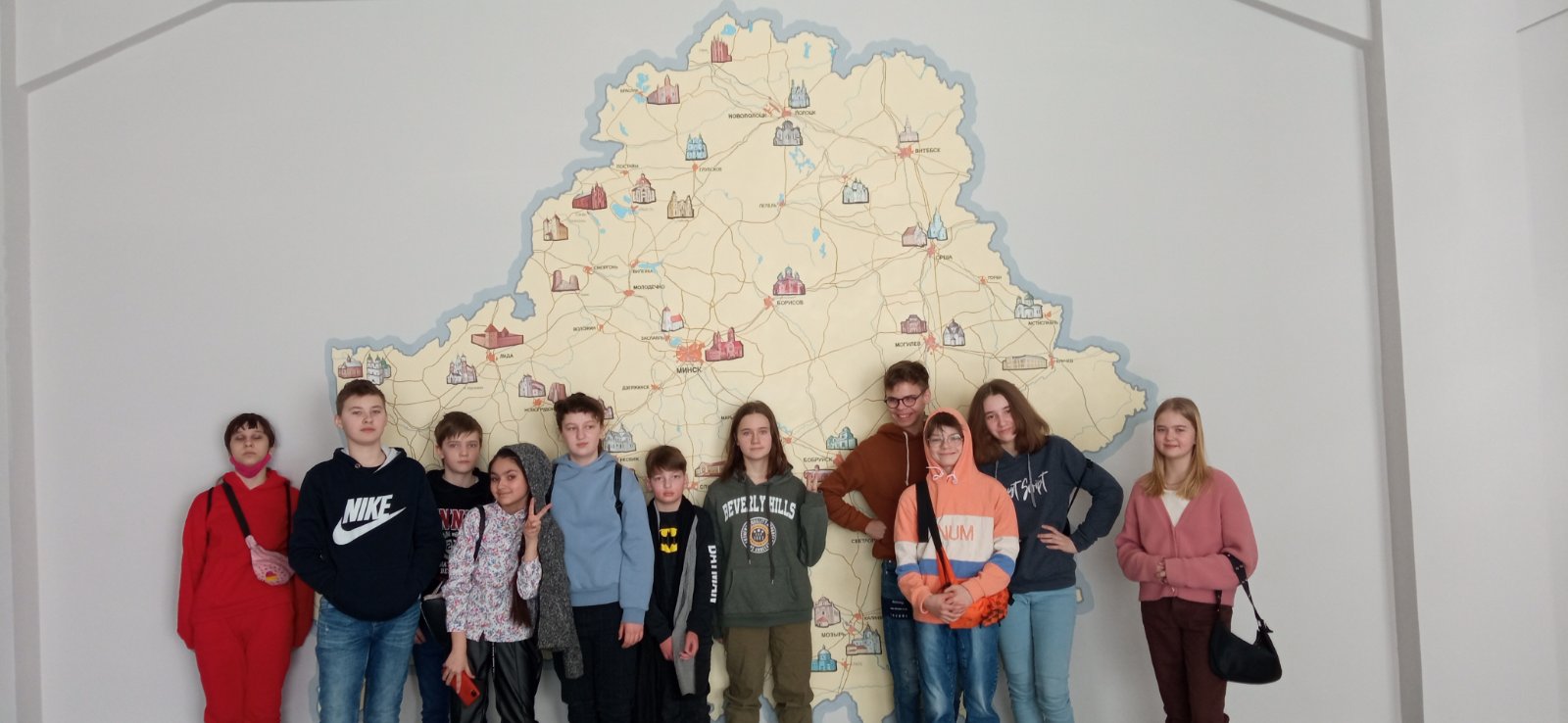 Формирование умений и навыков исследовательской деятельности
Навыки
Умения
-развитие мышления
-делать выводы
-осмысливать информацию
-вырабатывать собственное мнение
-анализировать
-обобщать
-сравнивать
-выбирать самому методы для работы
Направление исследовательской деятельности в моей работе:-экологическое-экономическое- энергосберегающее-краеведческое-ландшафтного дизайна-патриотическое
Подготовка проекта по ландшафтному дизайну
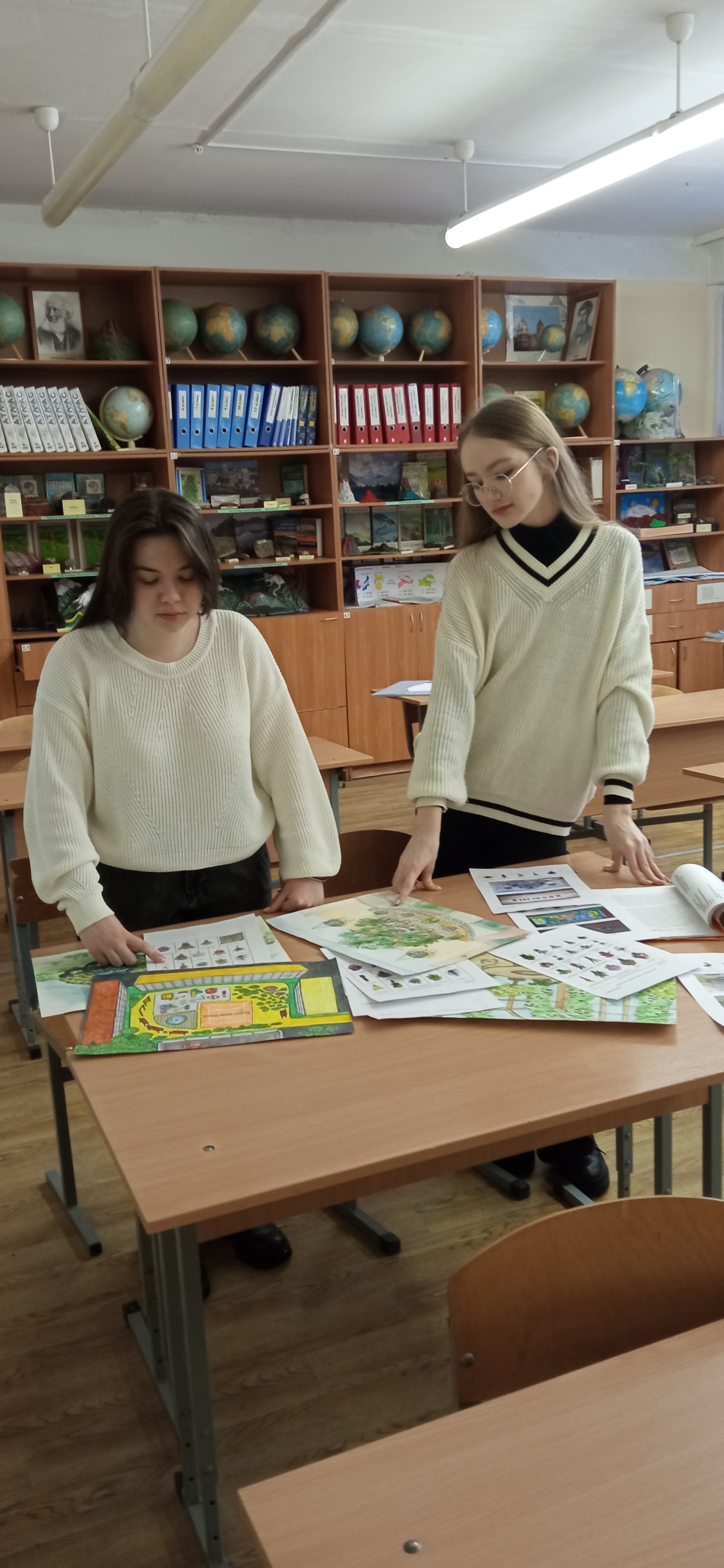 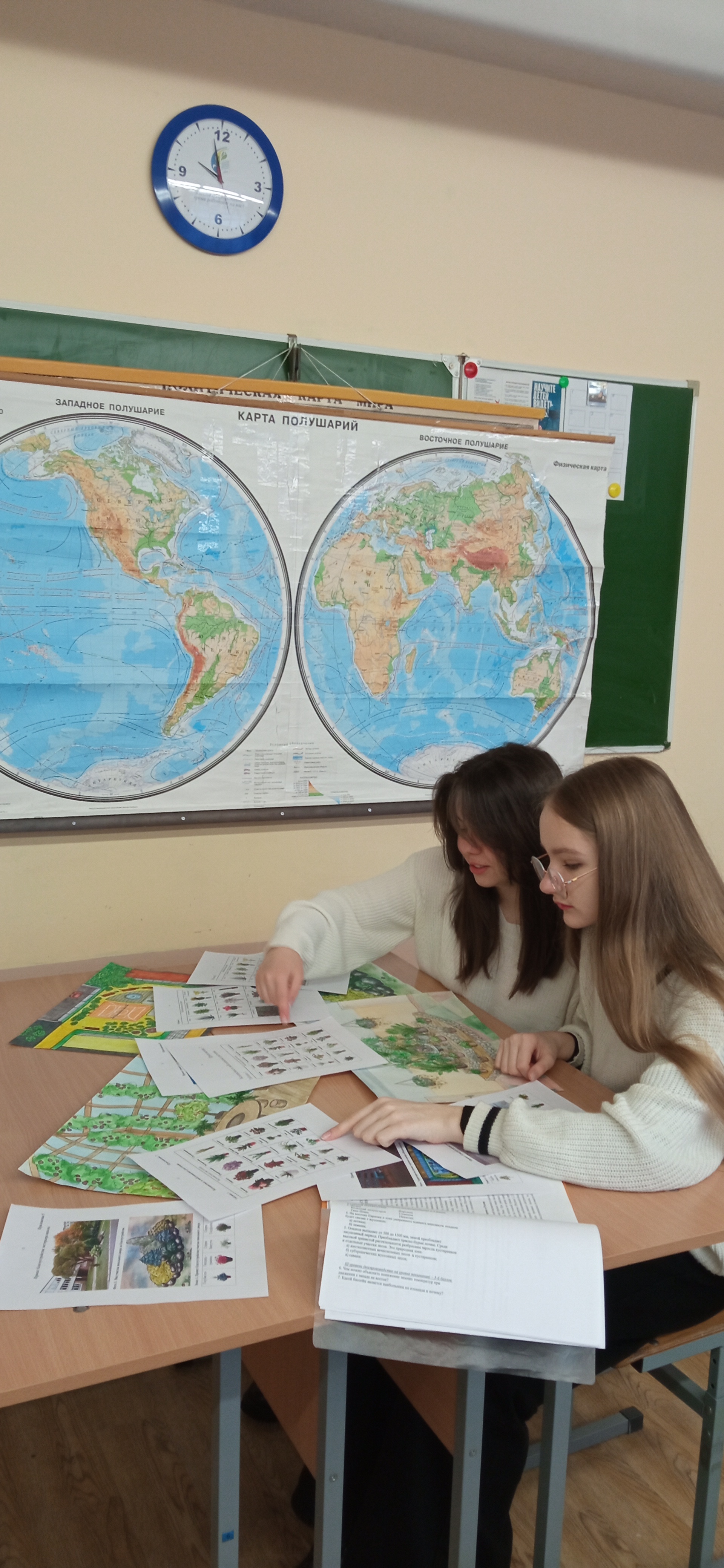 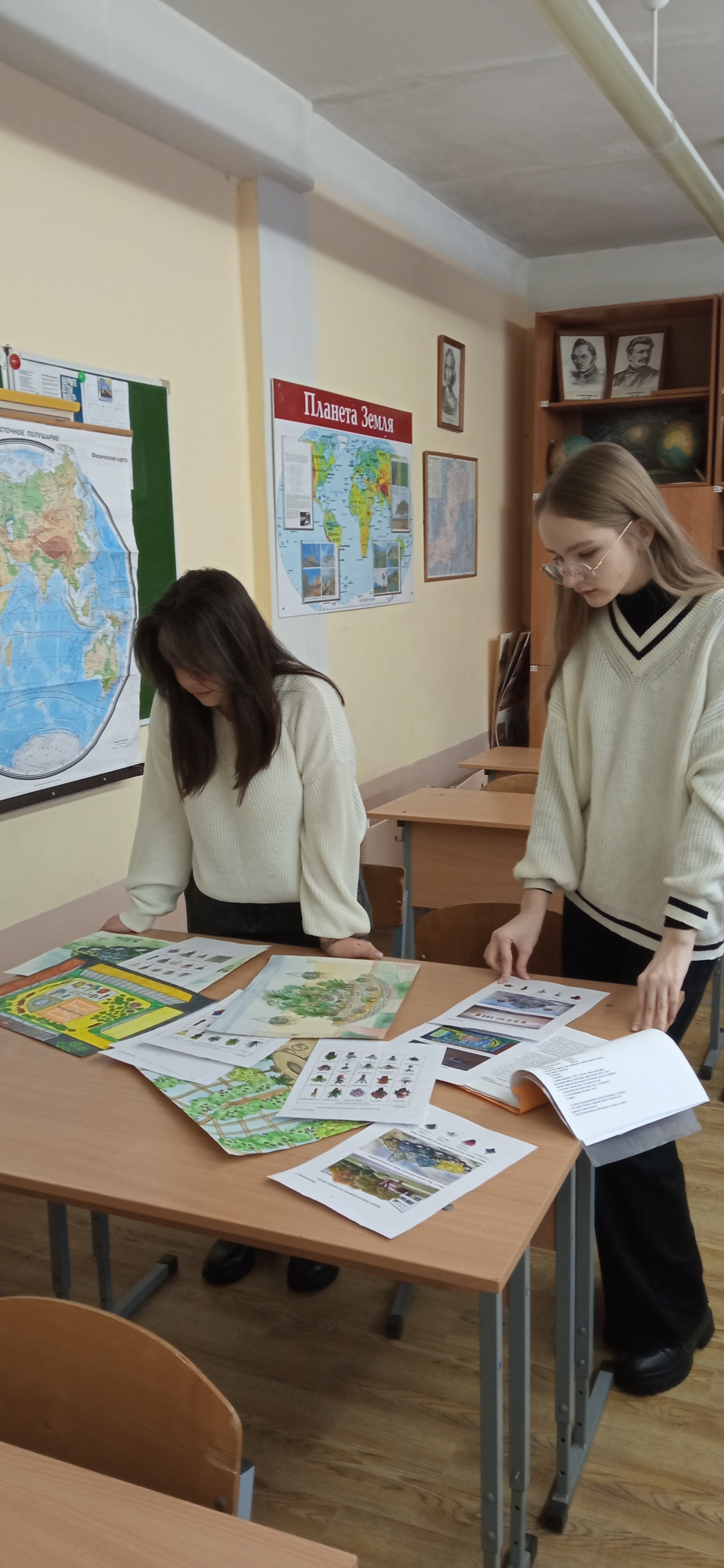 Проект по озеленению интерьера и экстерьера учреждения образования
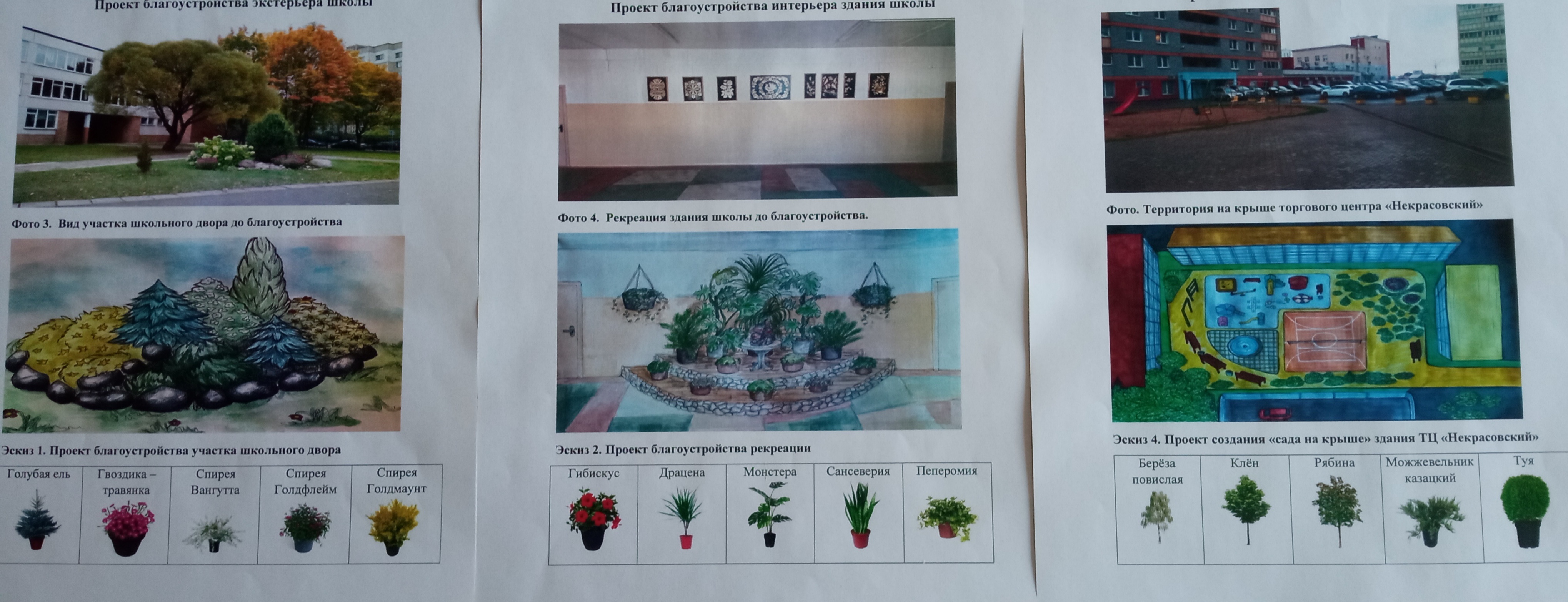 Экологическое направление: рекогносцировочные исследования парков Минска
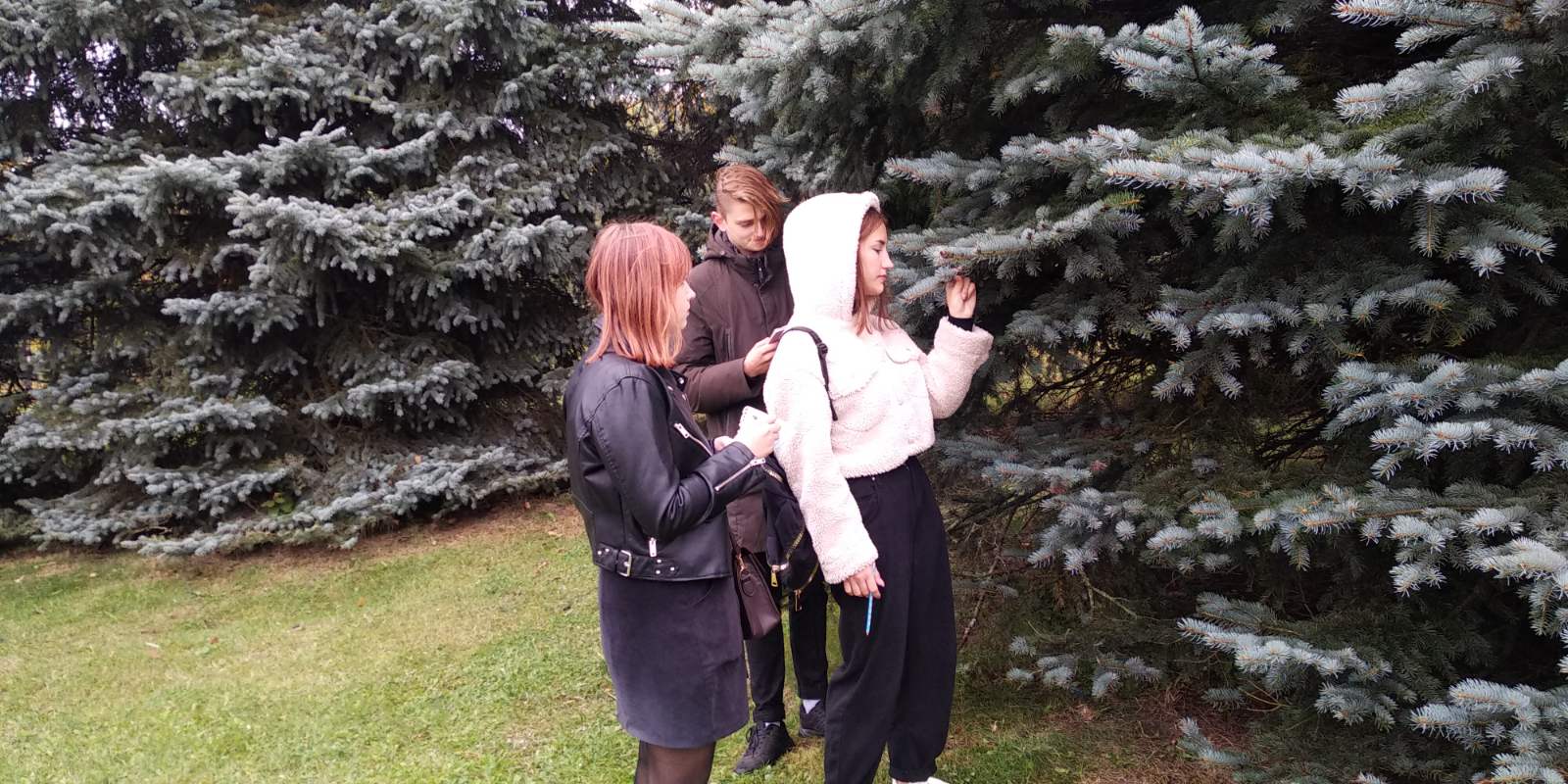 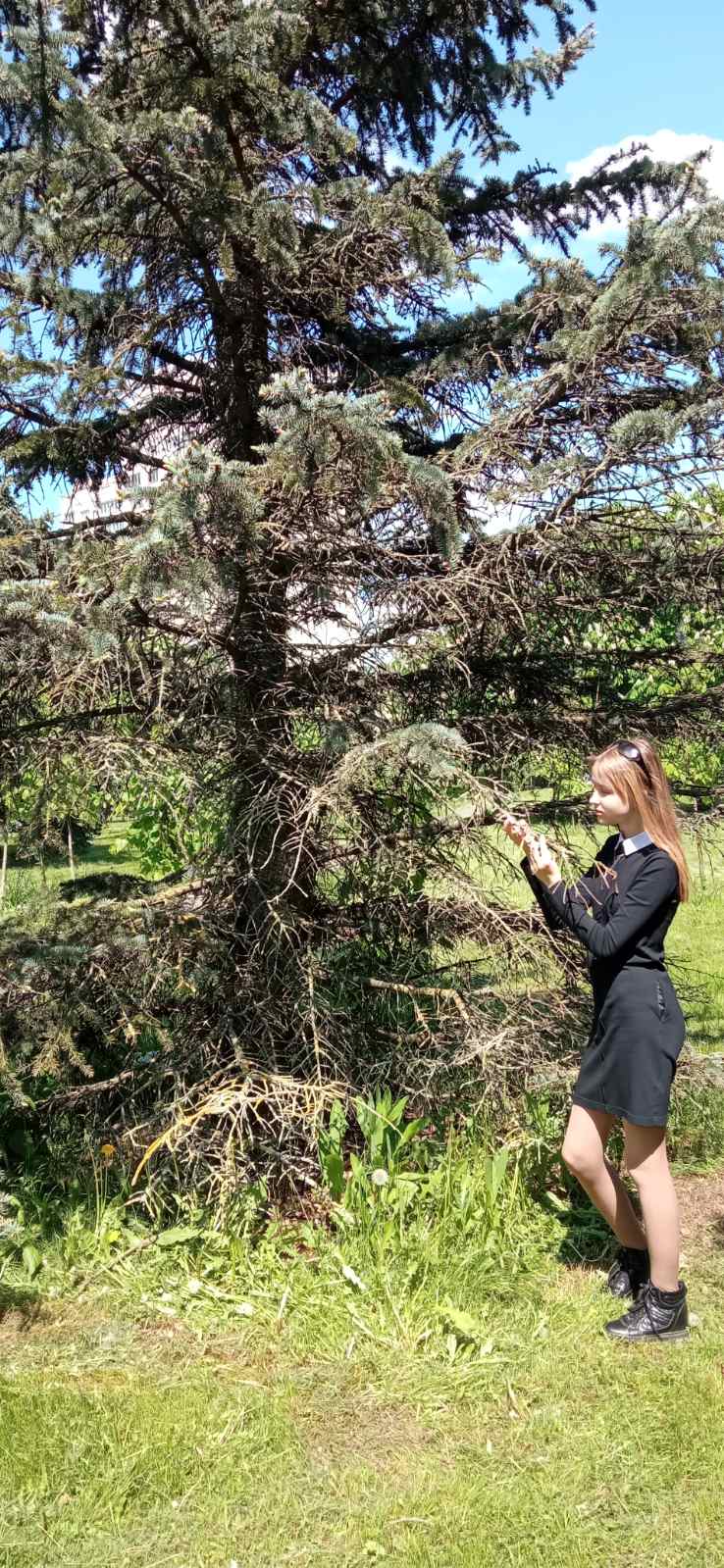 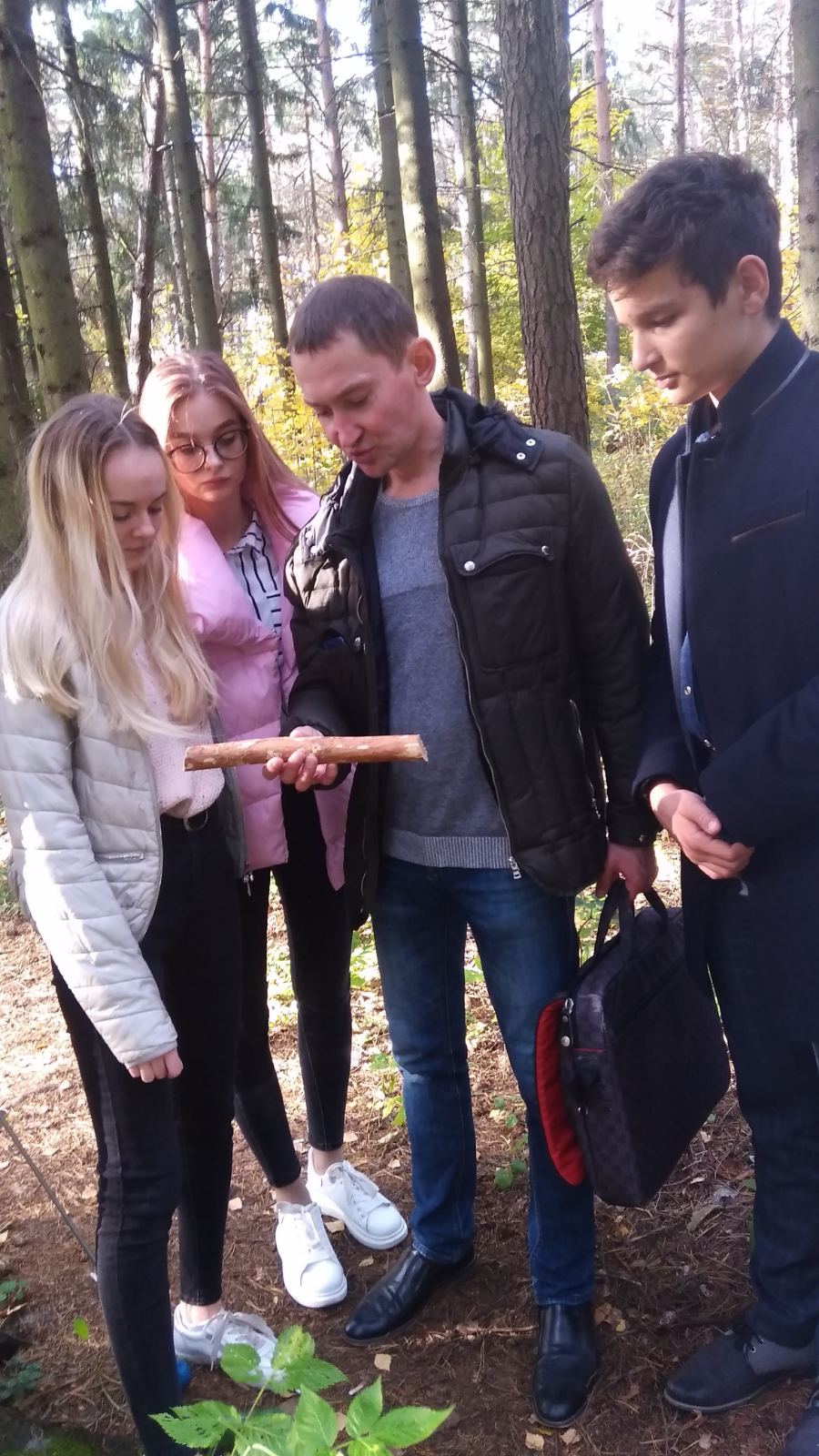 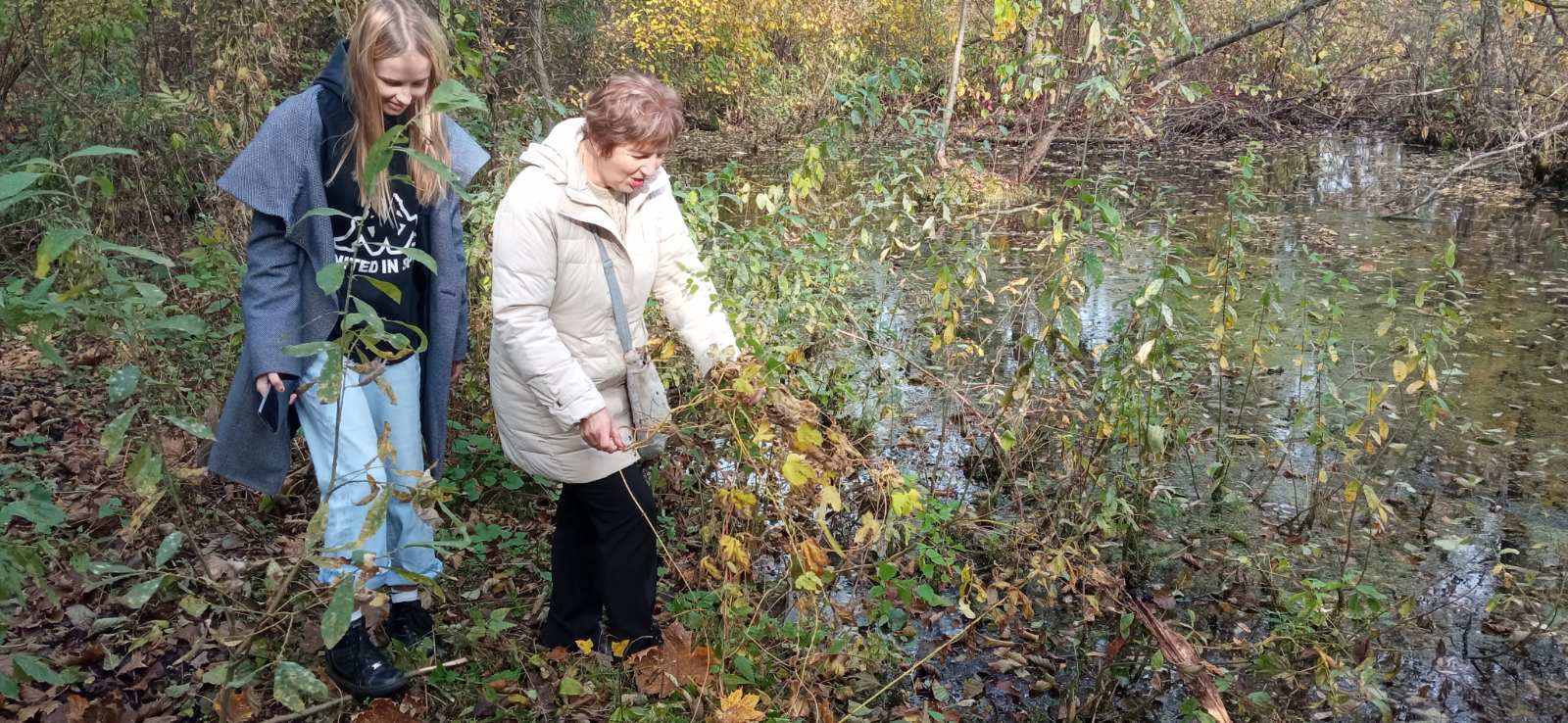 Экономическое: конкурс «Путь к успеху» в Белорусском национальном техническом университете
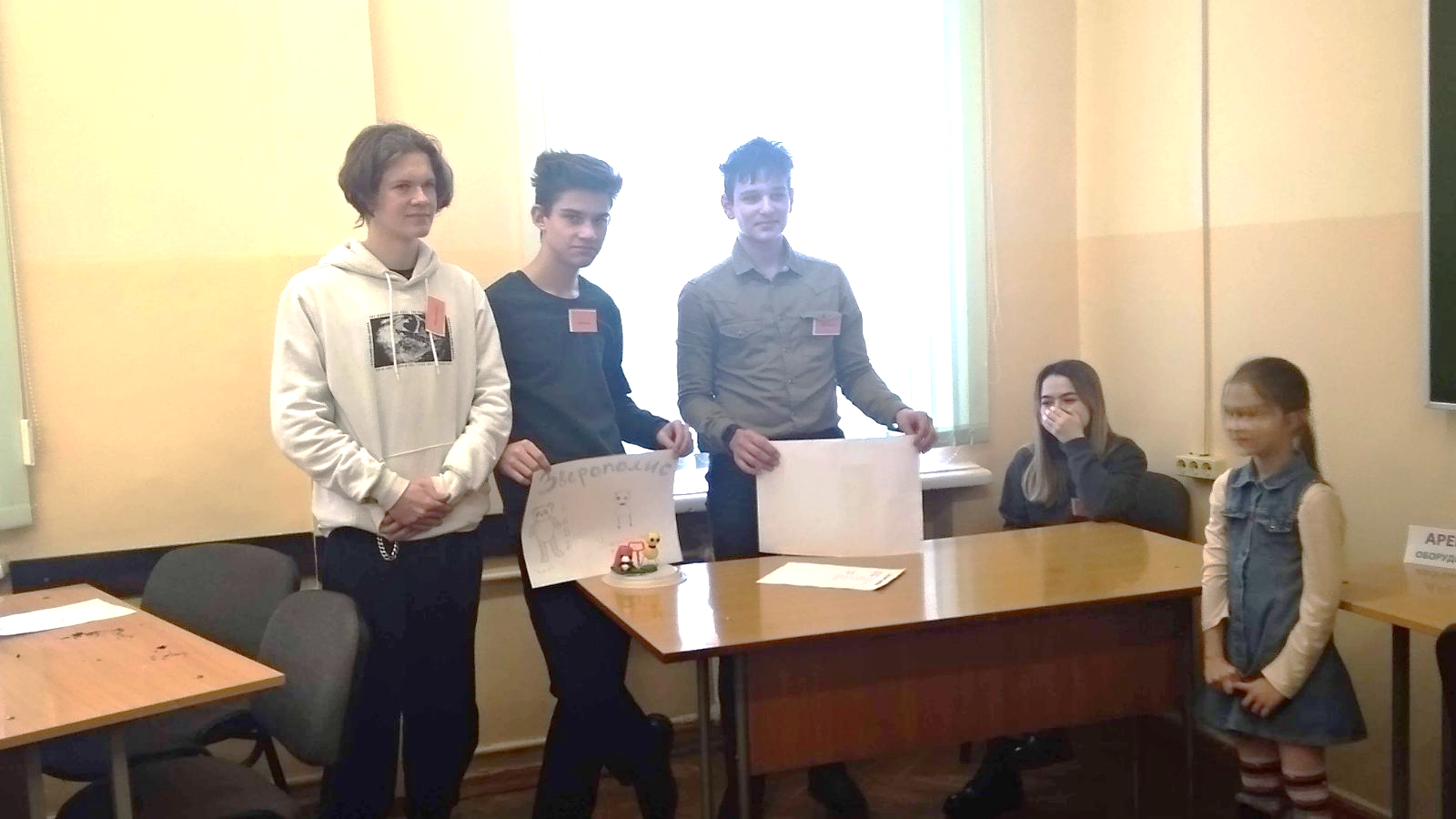 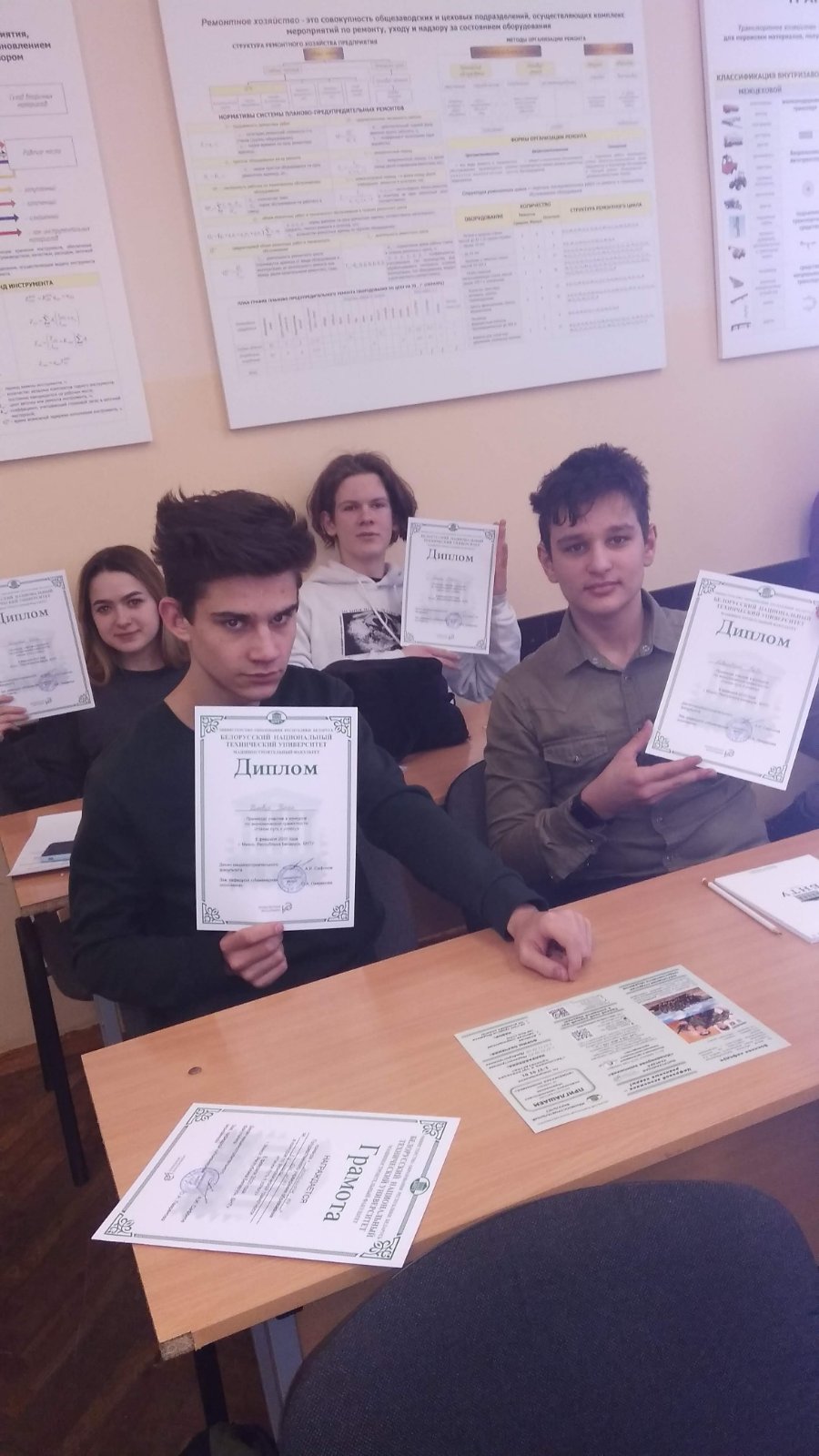 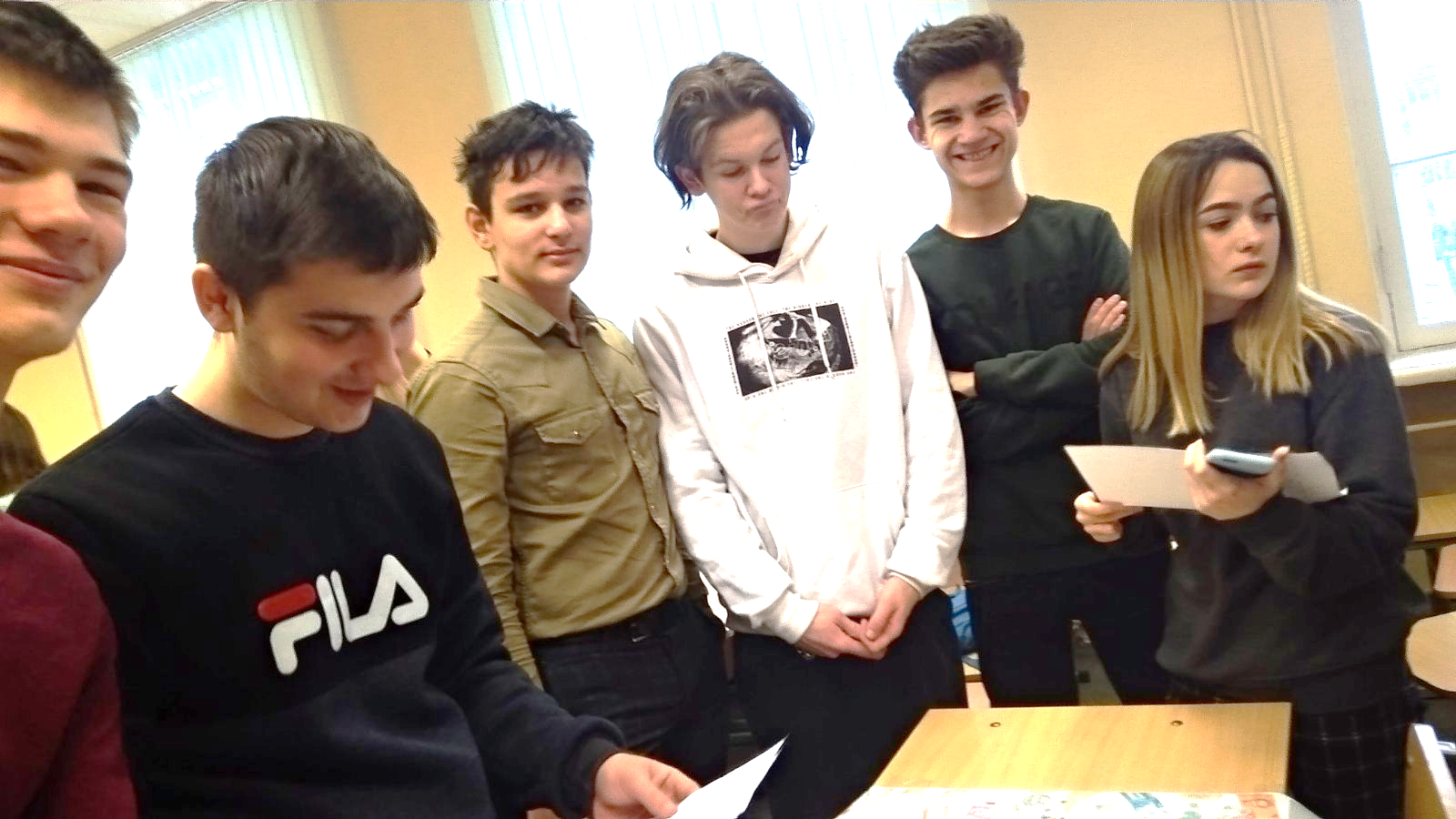 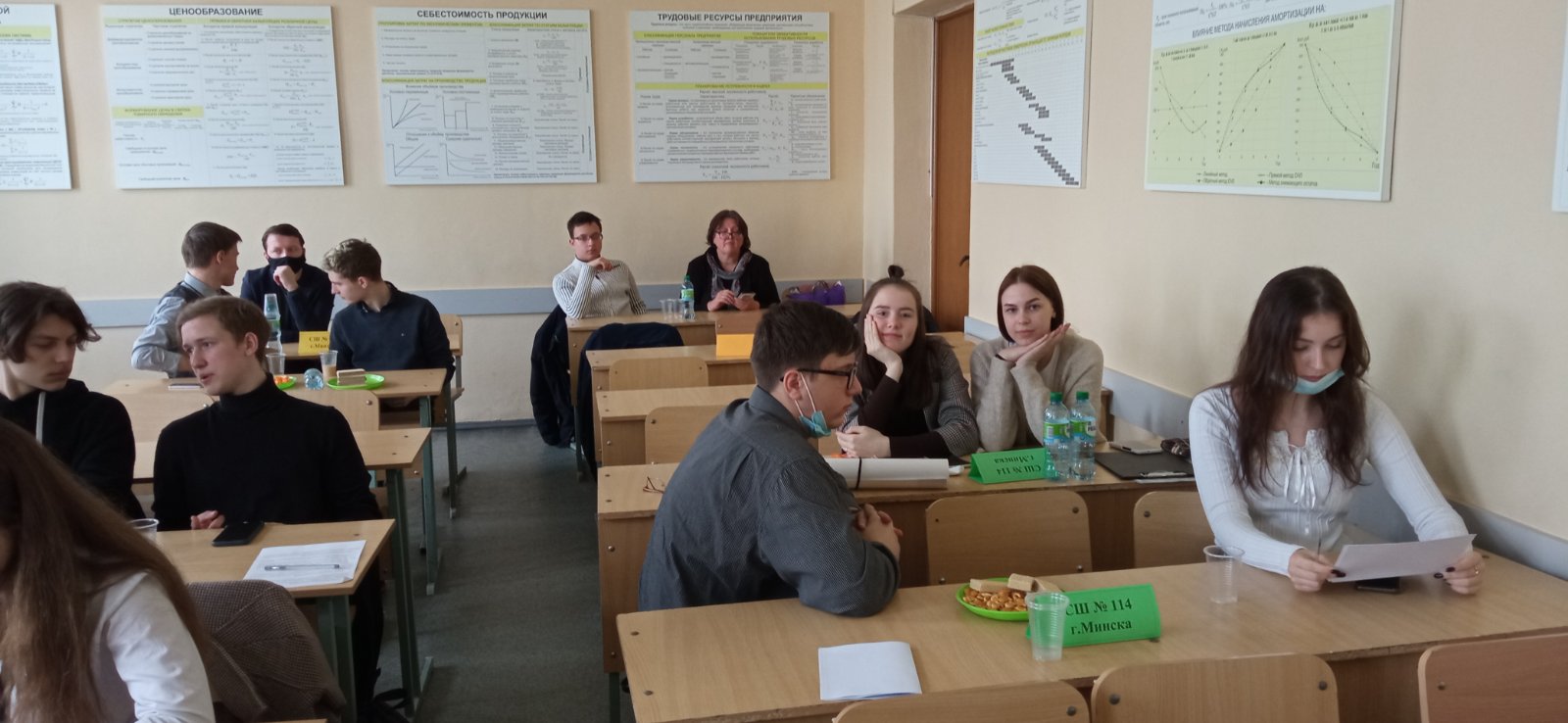 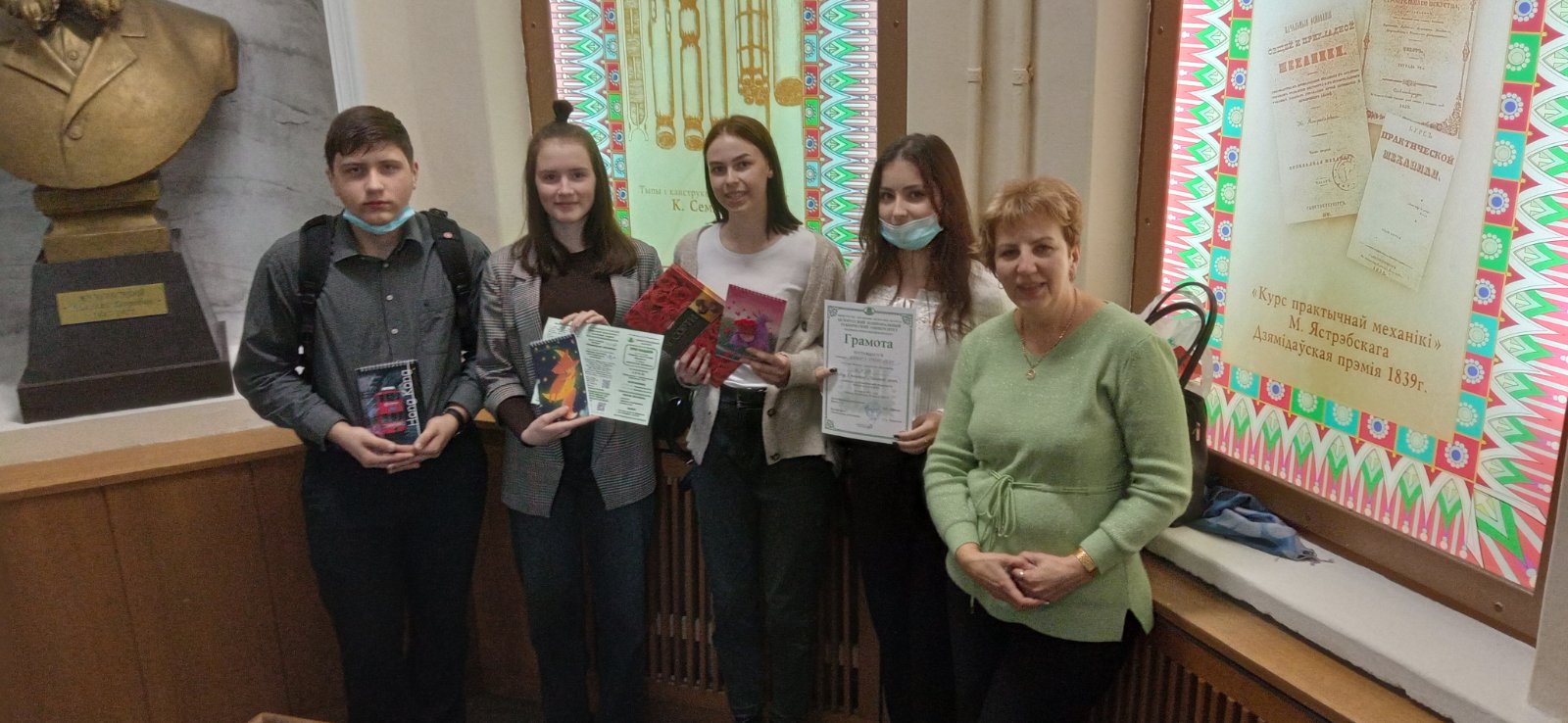 Краеведческое: изучение природных объектов города Минска
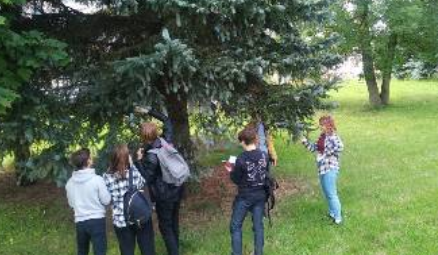 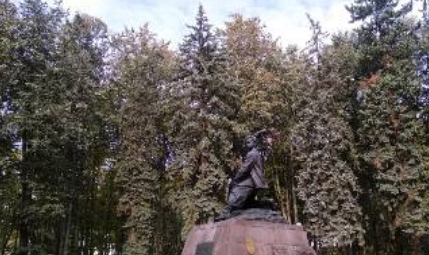 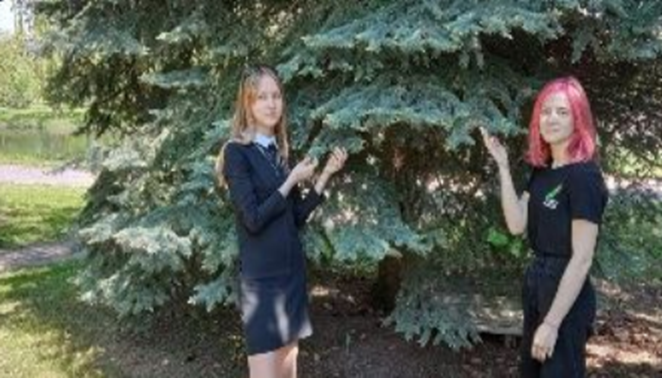 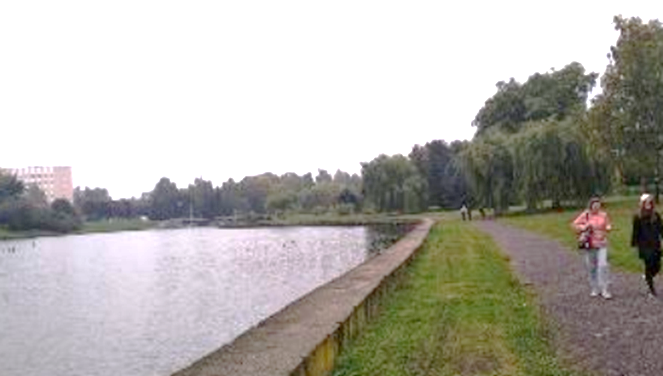 Сотрудничество с учреждениями высшего образования: консультации с преподавателями Белорусского государственного университета , Белорусского национального технологического университета, Национальной Академии наук Республики Беларуси
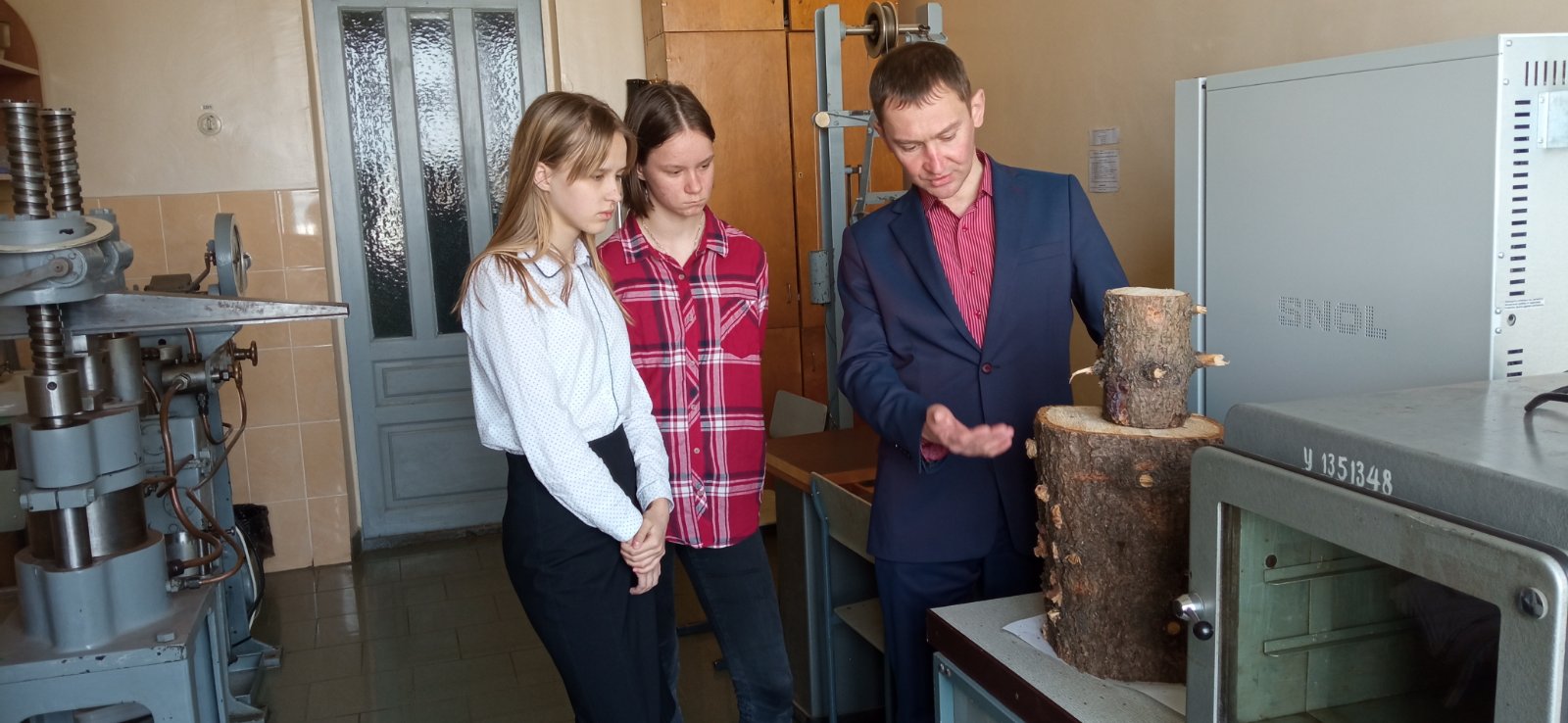 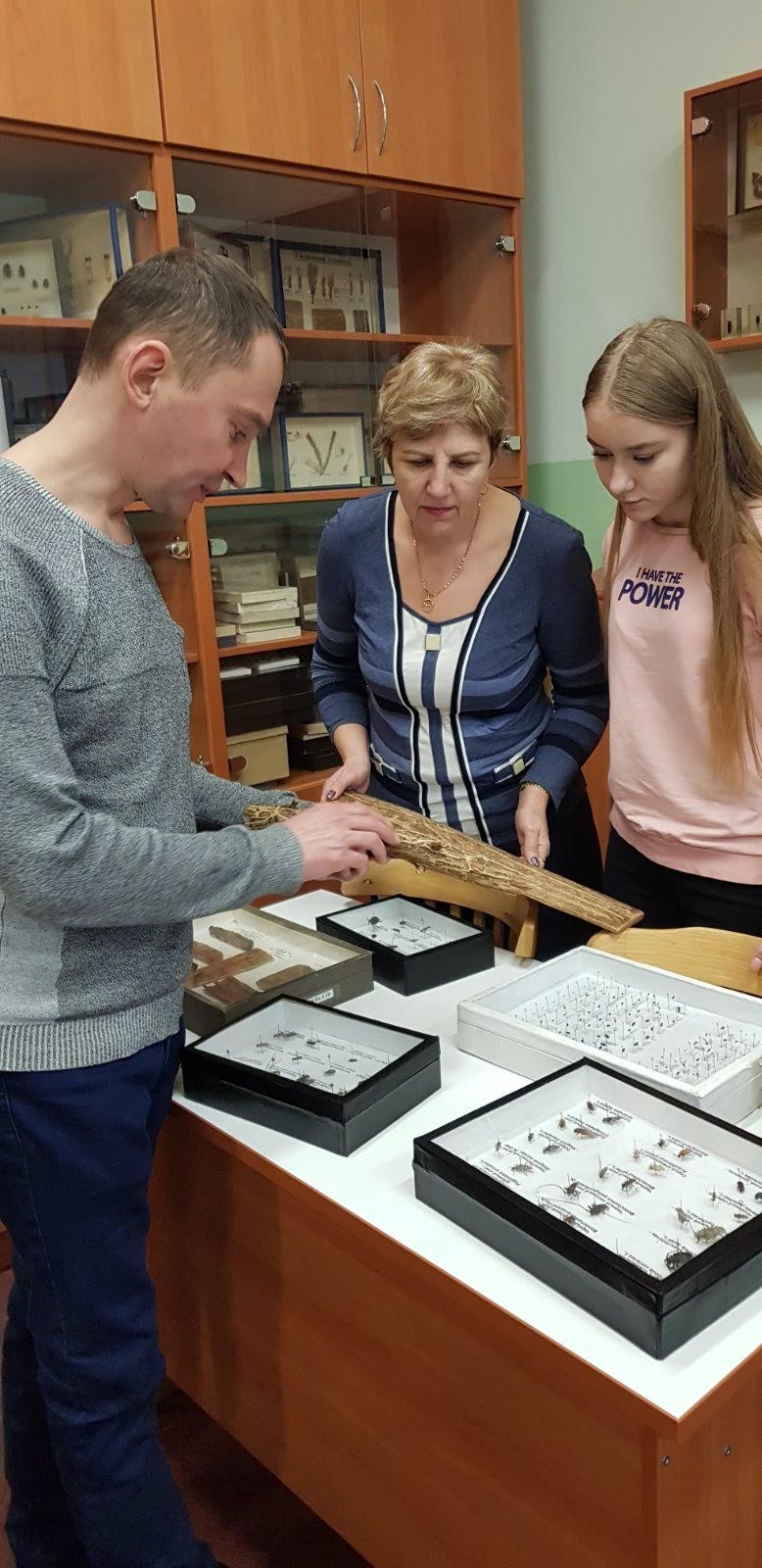 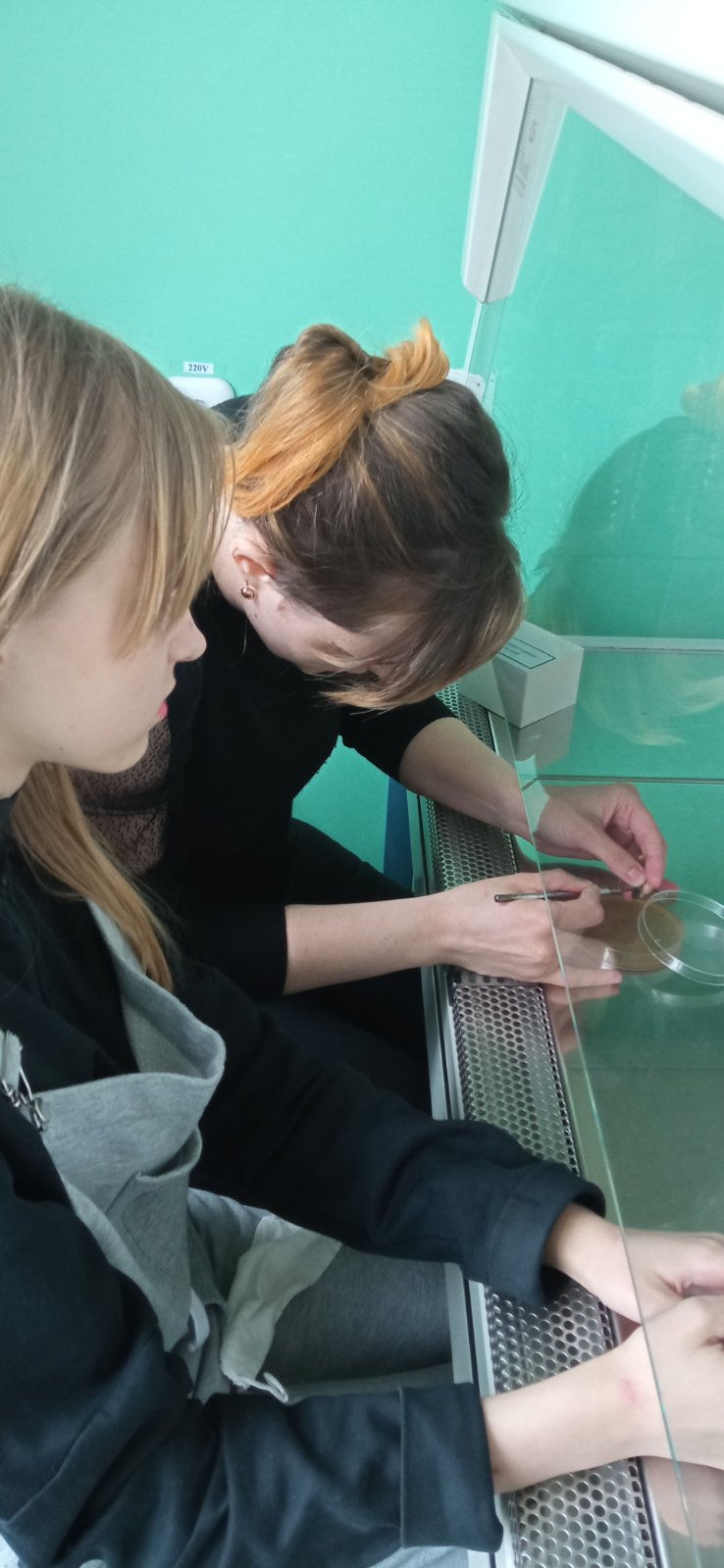 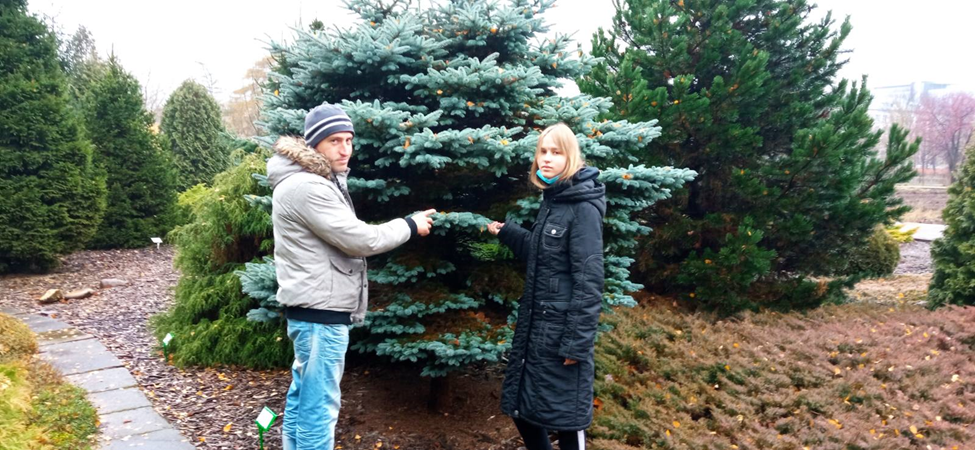 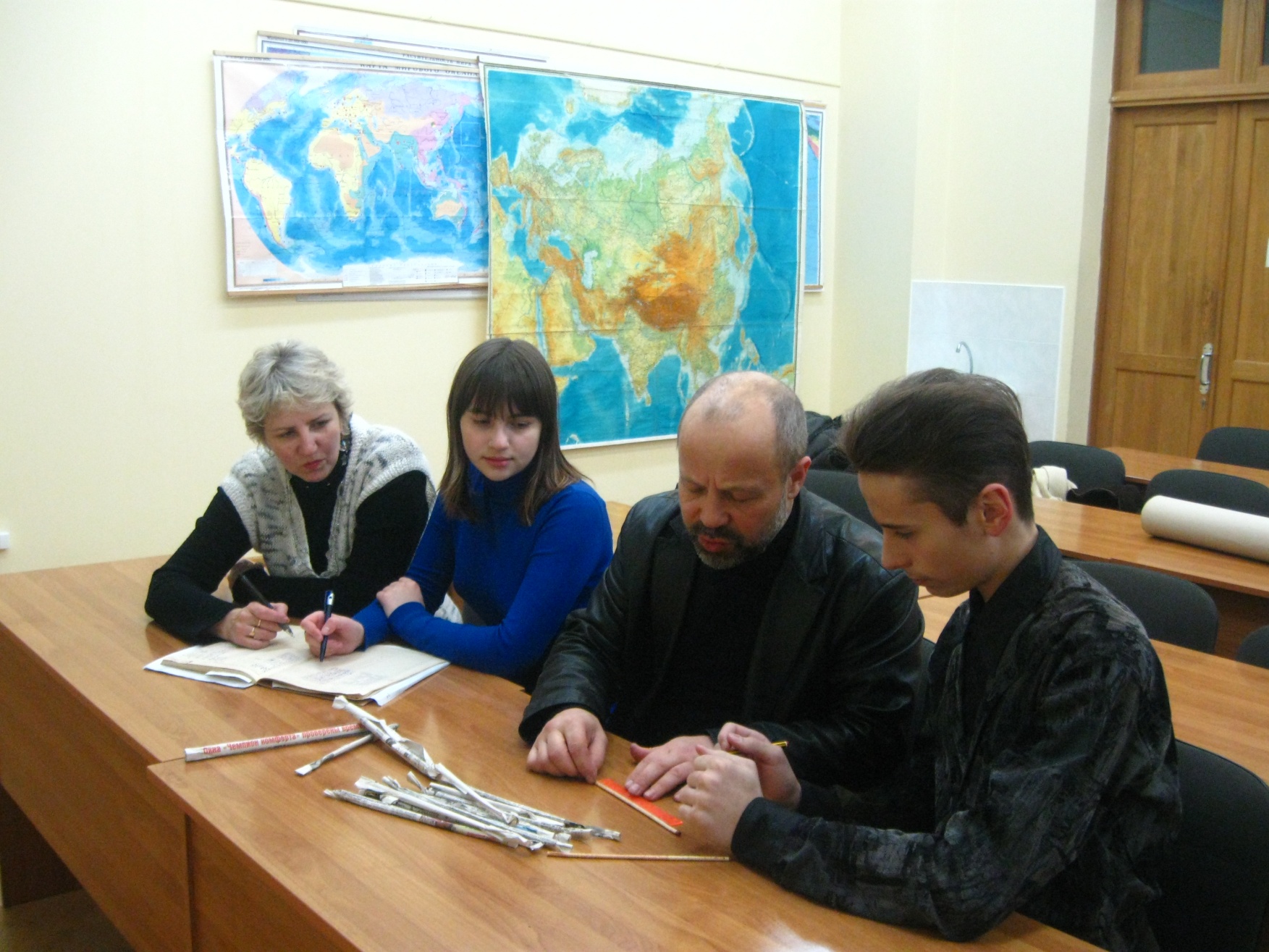 Выступление учащихся
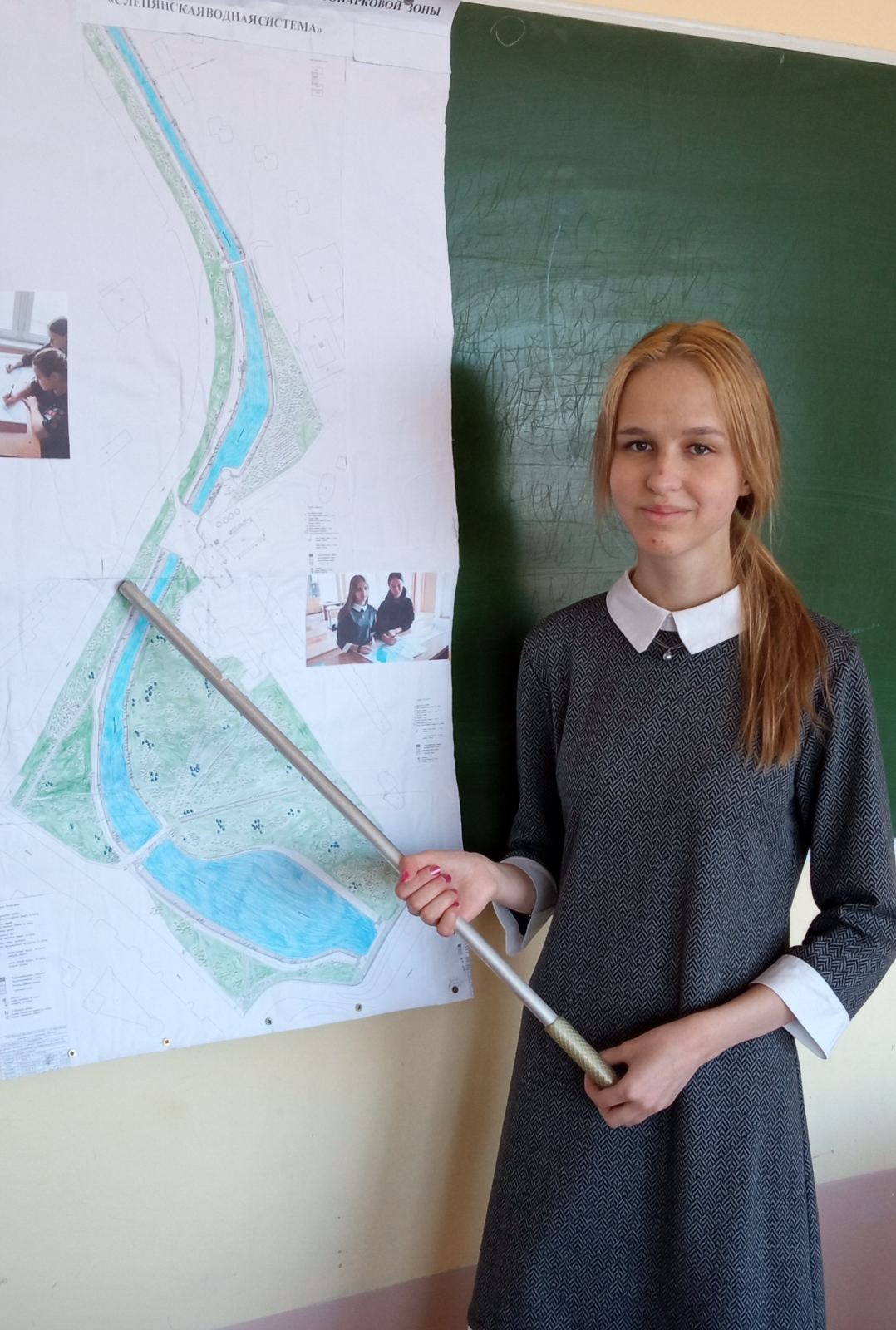 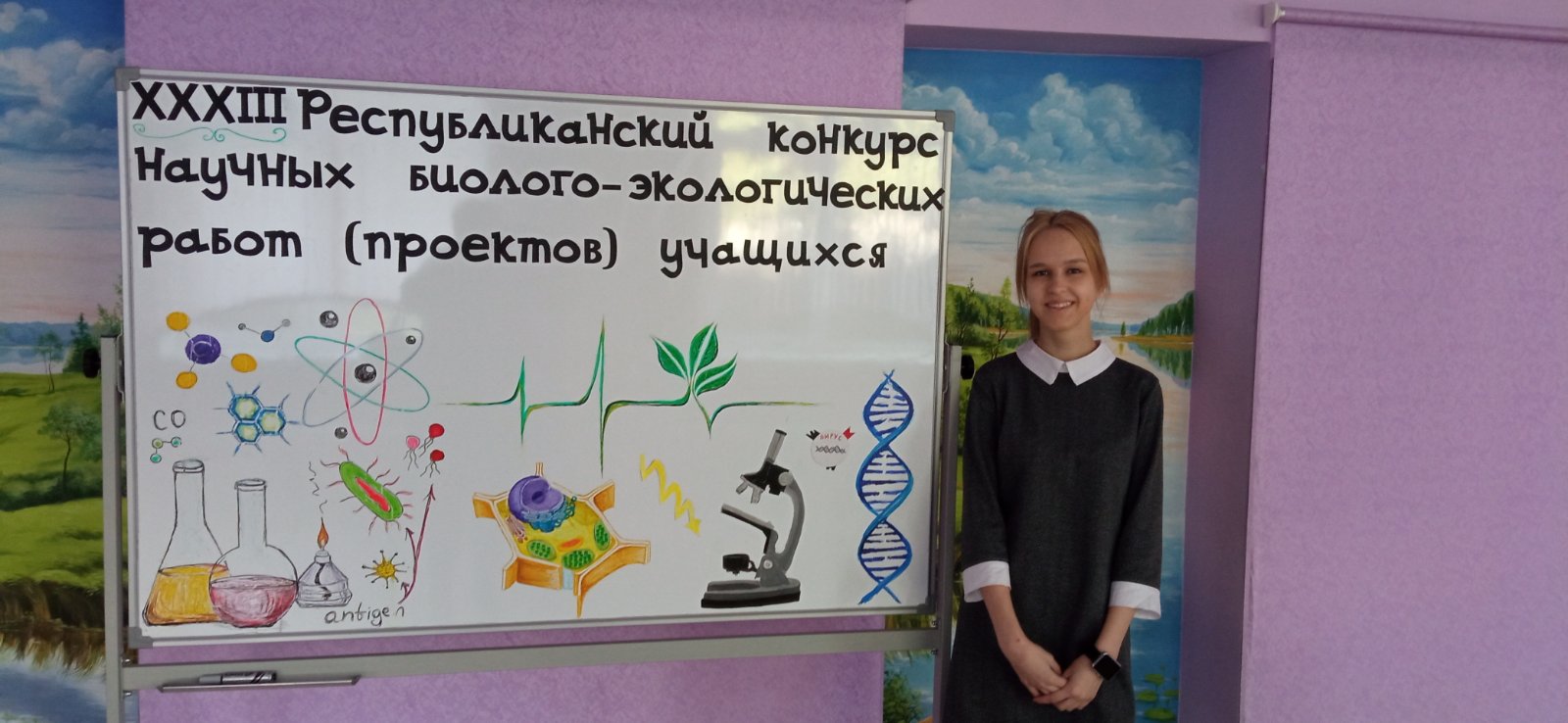 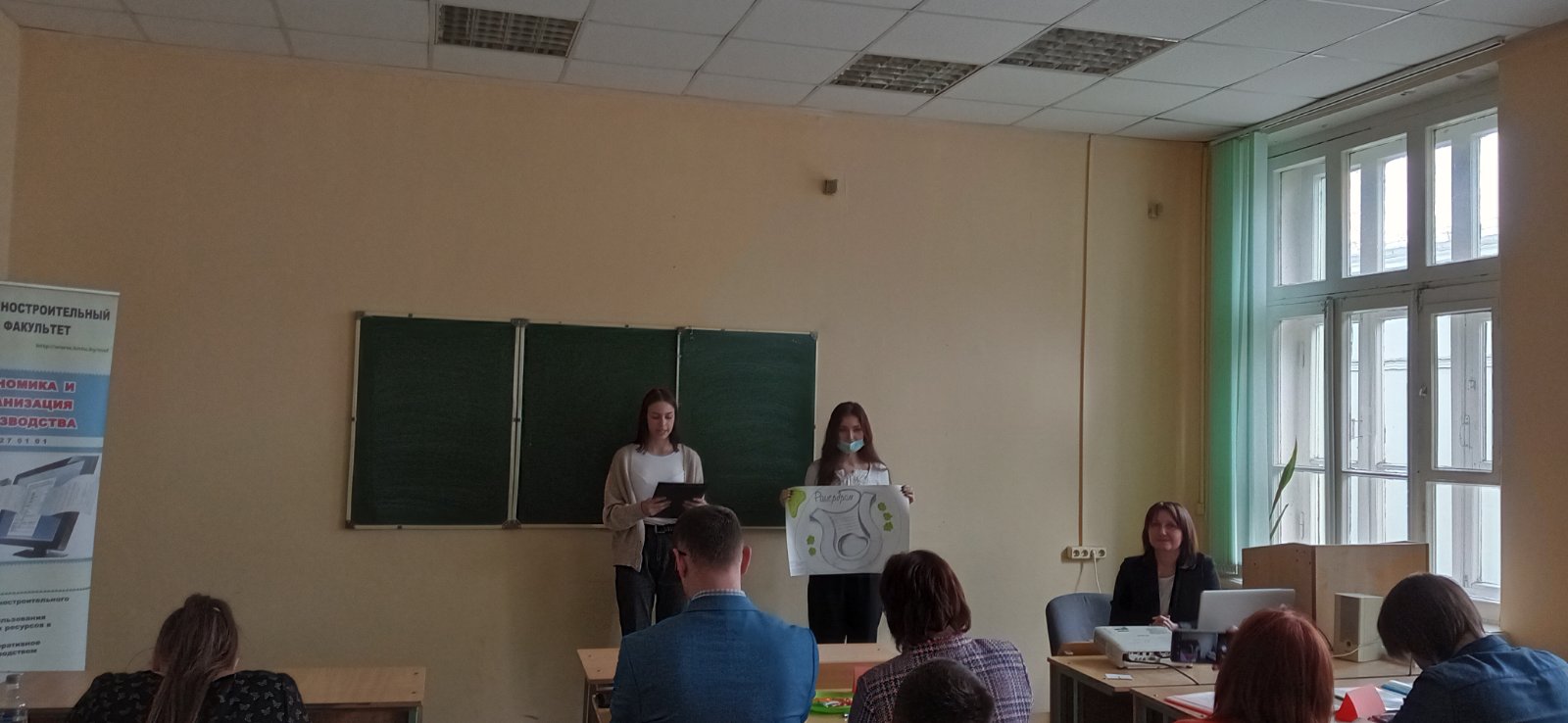 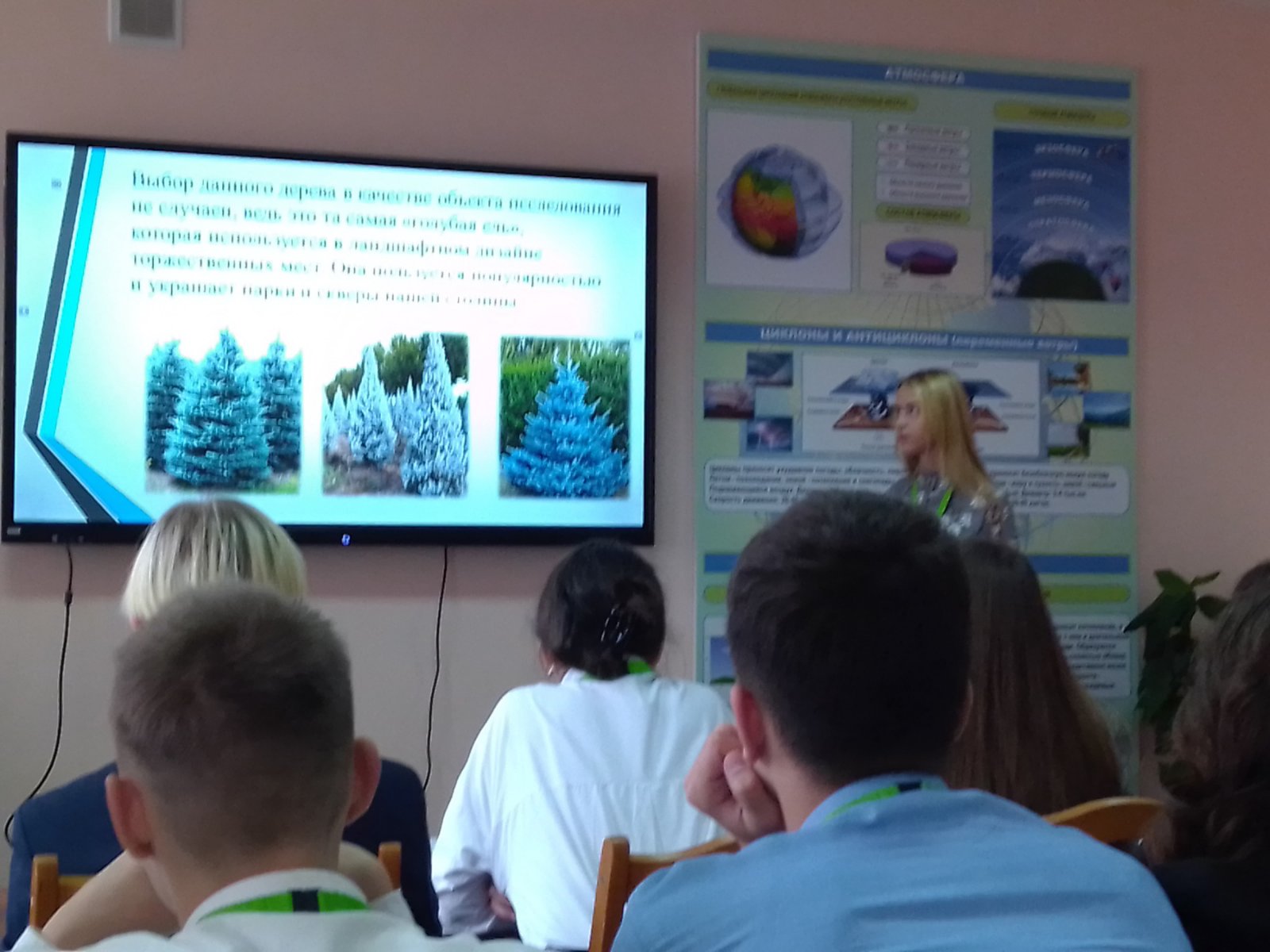 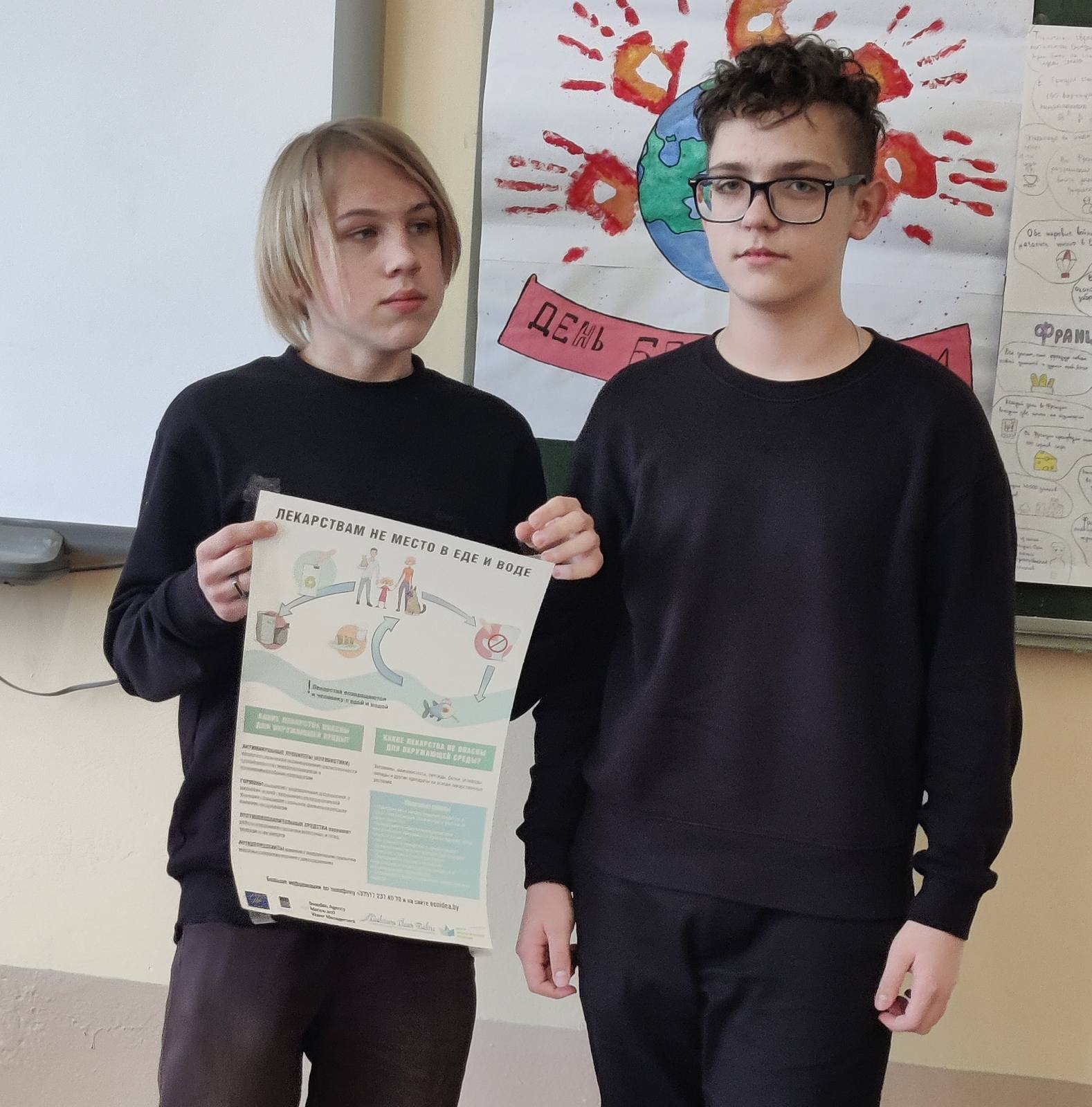 Наши успехи
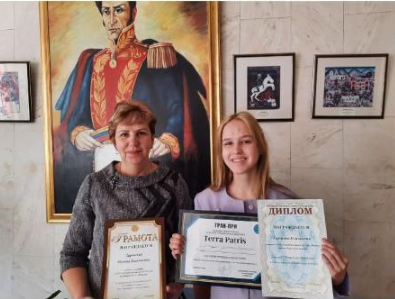 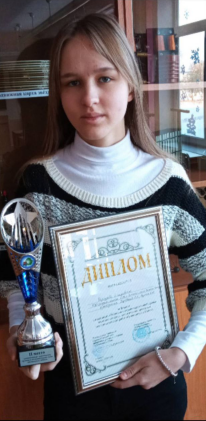 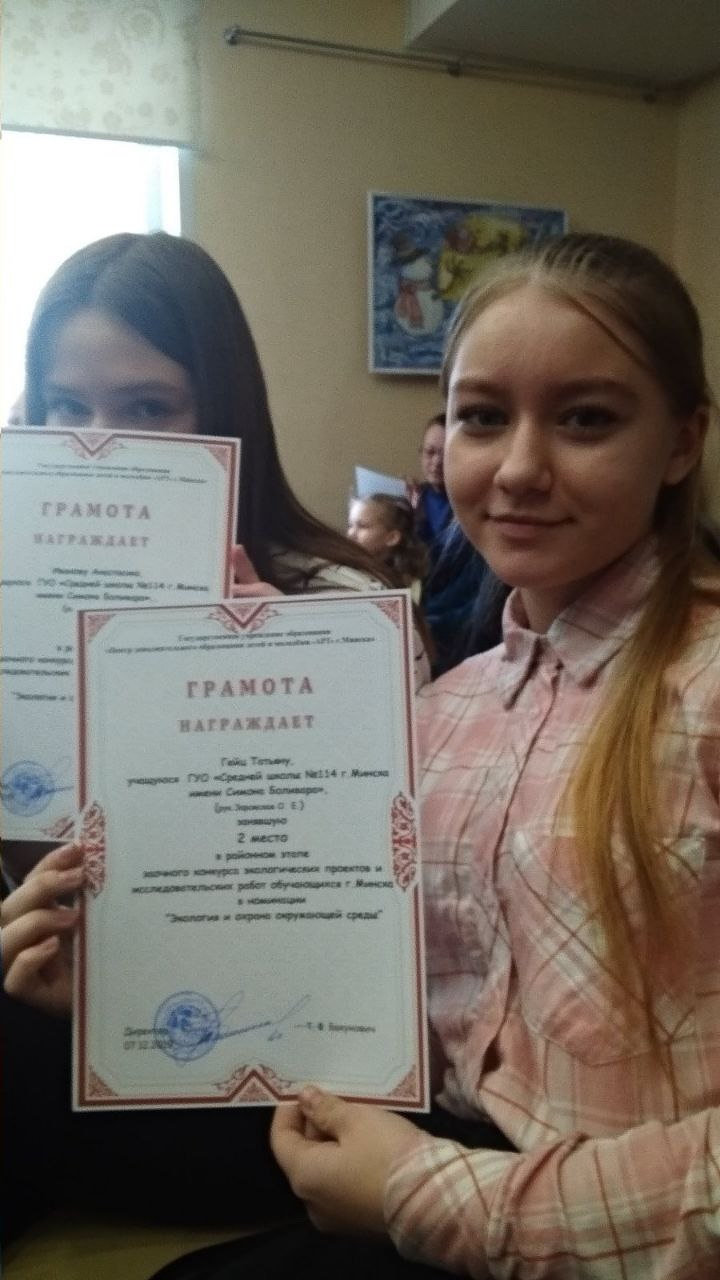 Спасибо за внимание!